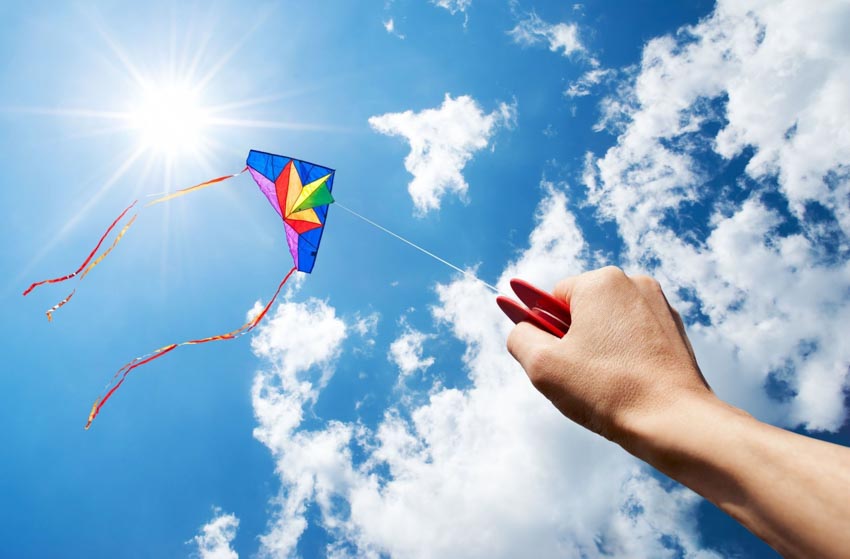 TOÁN 9 - CÁNH DIỀU
NĂM HỌC: 2024 - 2025
A. THIẾT BỊ DẠY HỌC VÀ HỌC LIỆU
GIÁO VIÊN: 
   - Bài soạn, SGK, SBT.
   - Thước thẳng, MTCT, bảng phụ. 
HỌC SINH
   - SGK, SBT, vở ghi, bút, MTCT.
   - Thước thẳng, bảng nhóm.
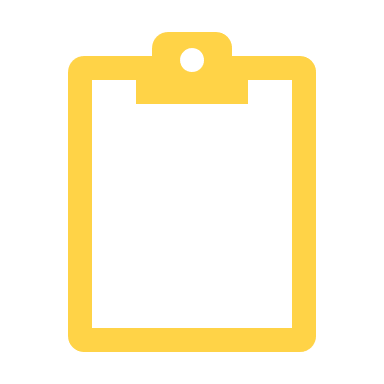 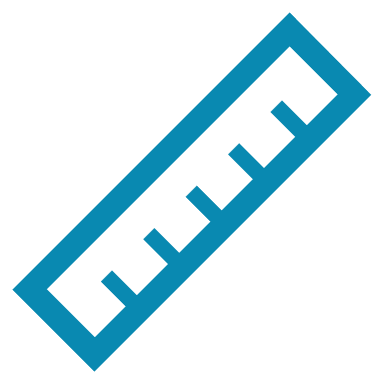 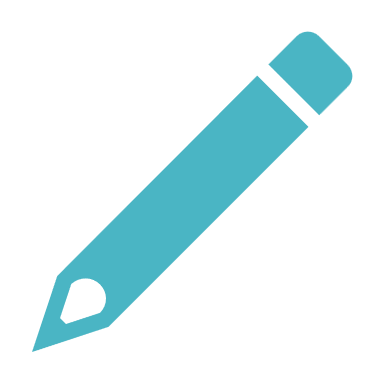 B. CHÚ THÍCH
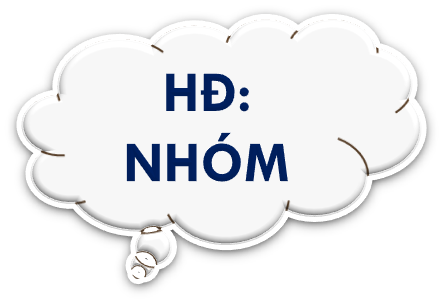 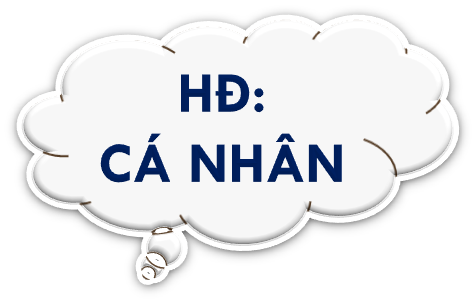 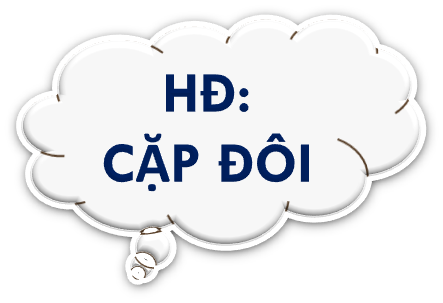 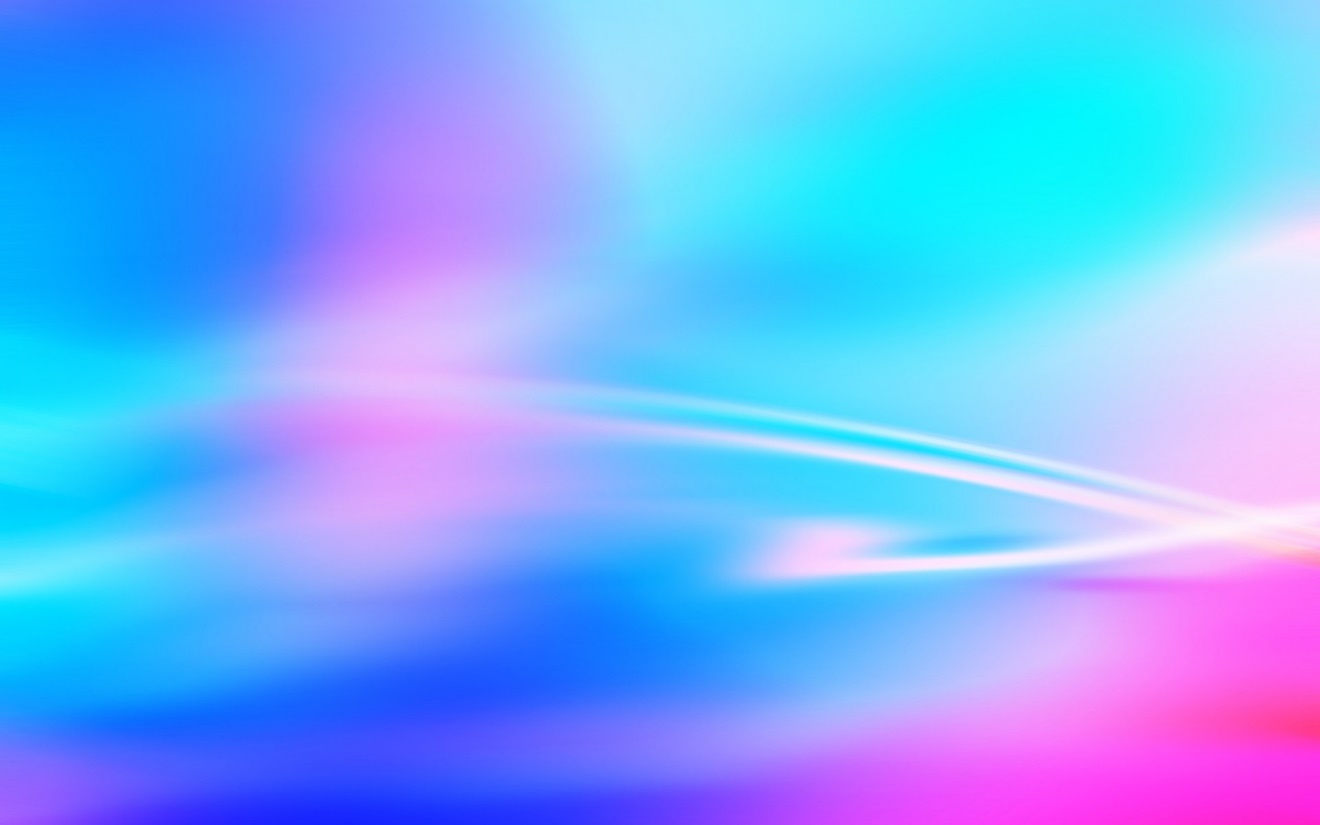 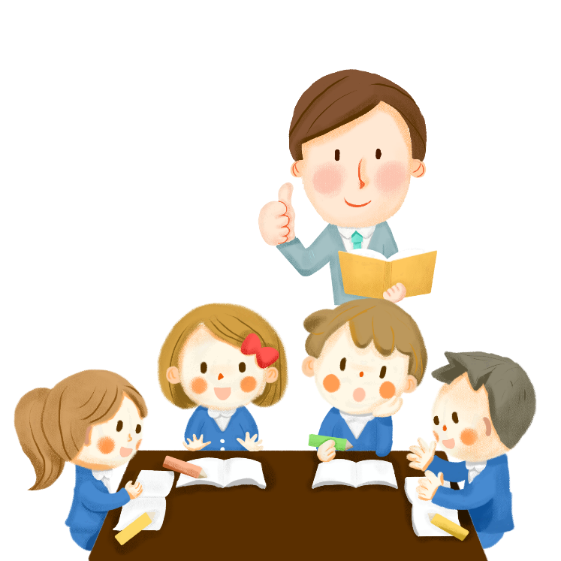 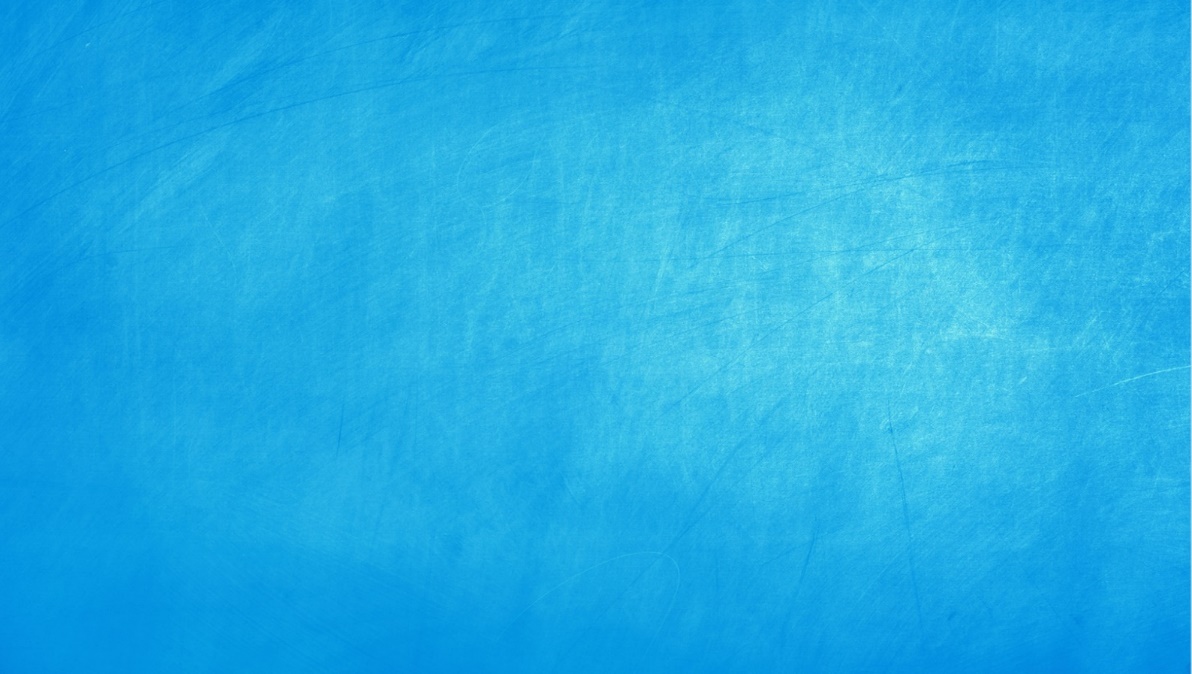 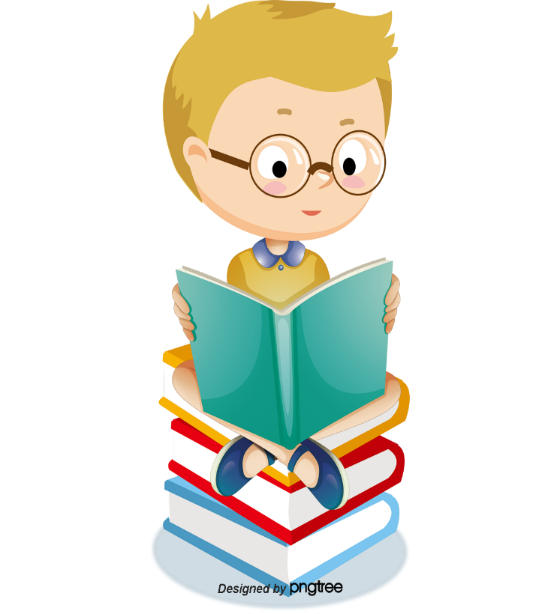 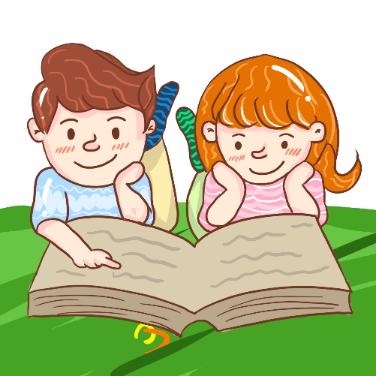 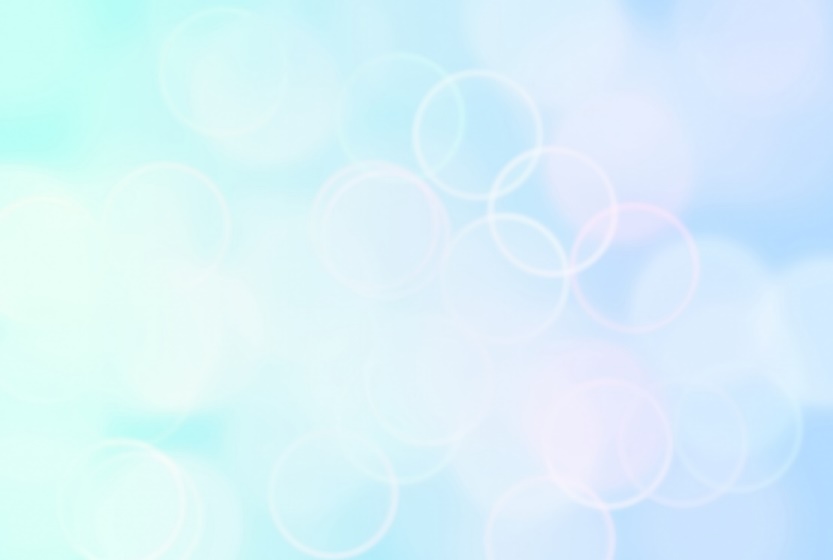 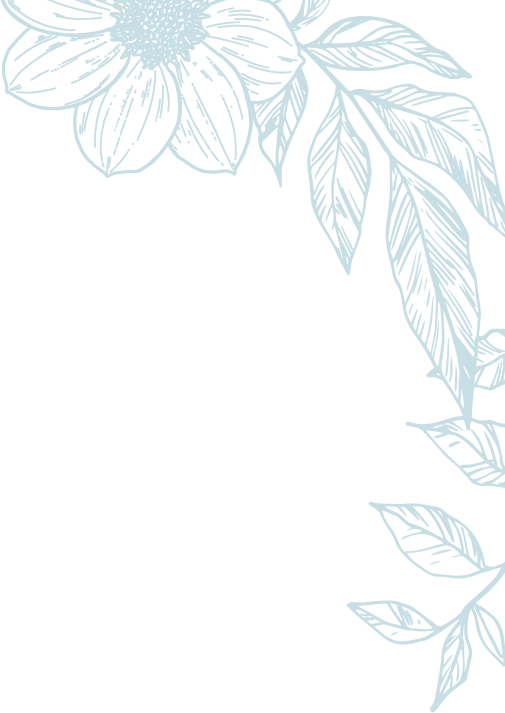 CHƯƠNG III. CĂN THỨCBÀI 1. CĂN BẬC HAI VÀ CĂN BẬC BA CỦA SỐ THỰC
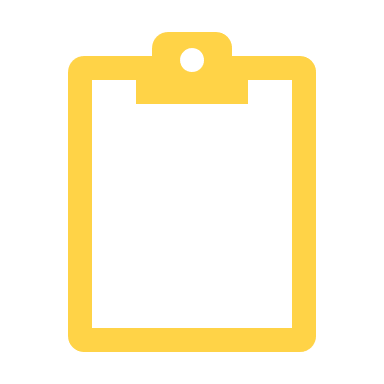 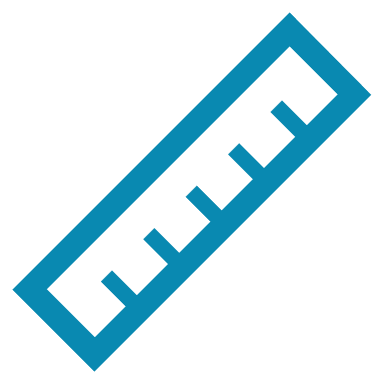 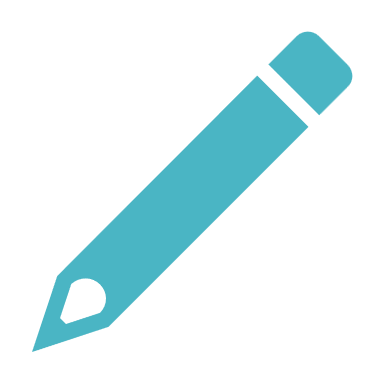 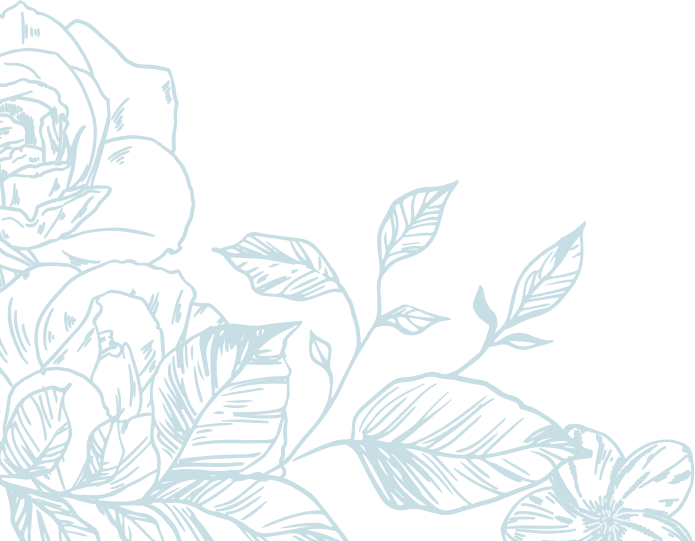 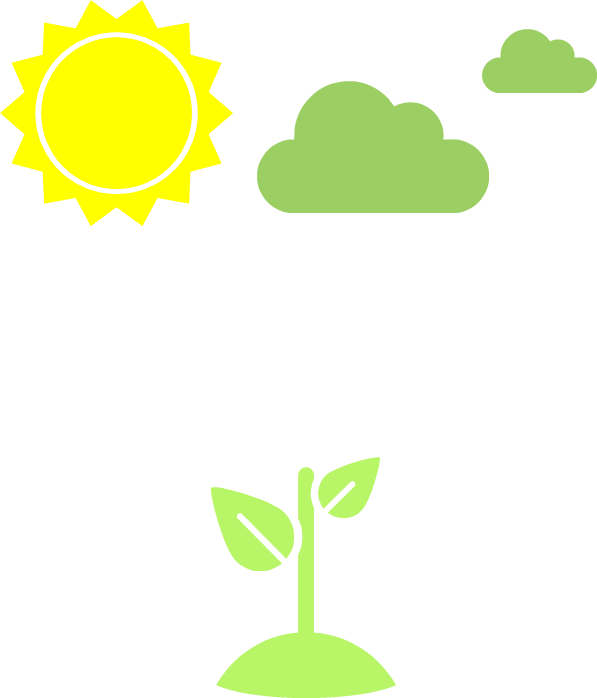 Hình thành kiến thức
Mở đầu
Luyện tập
Vận dụng
CÁC HOẠT ĐỘNG
BÀI 1. CĂN BẬC HAI VÀ CĂN BẬC BA CỦA SỐ THỰC
01
Khởi động
02
Hình thành kiến thức
03
Luyện tập
04
Vận dụng
HOẠT ĐỘNG
Mở đầu
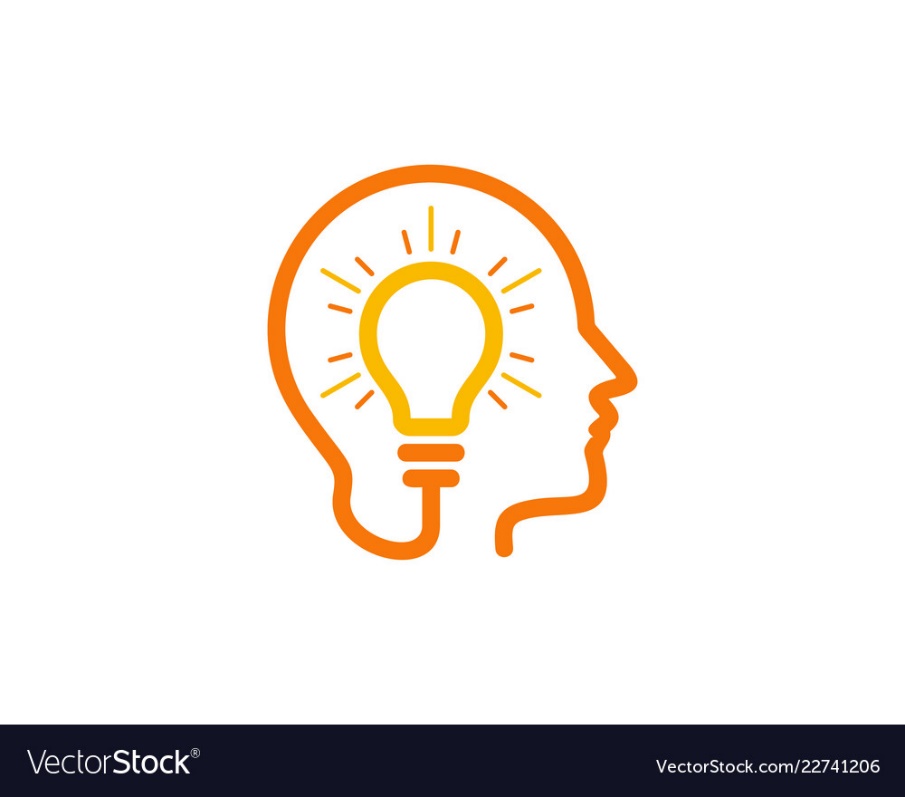 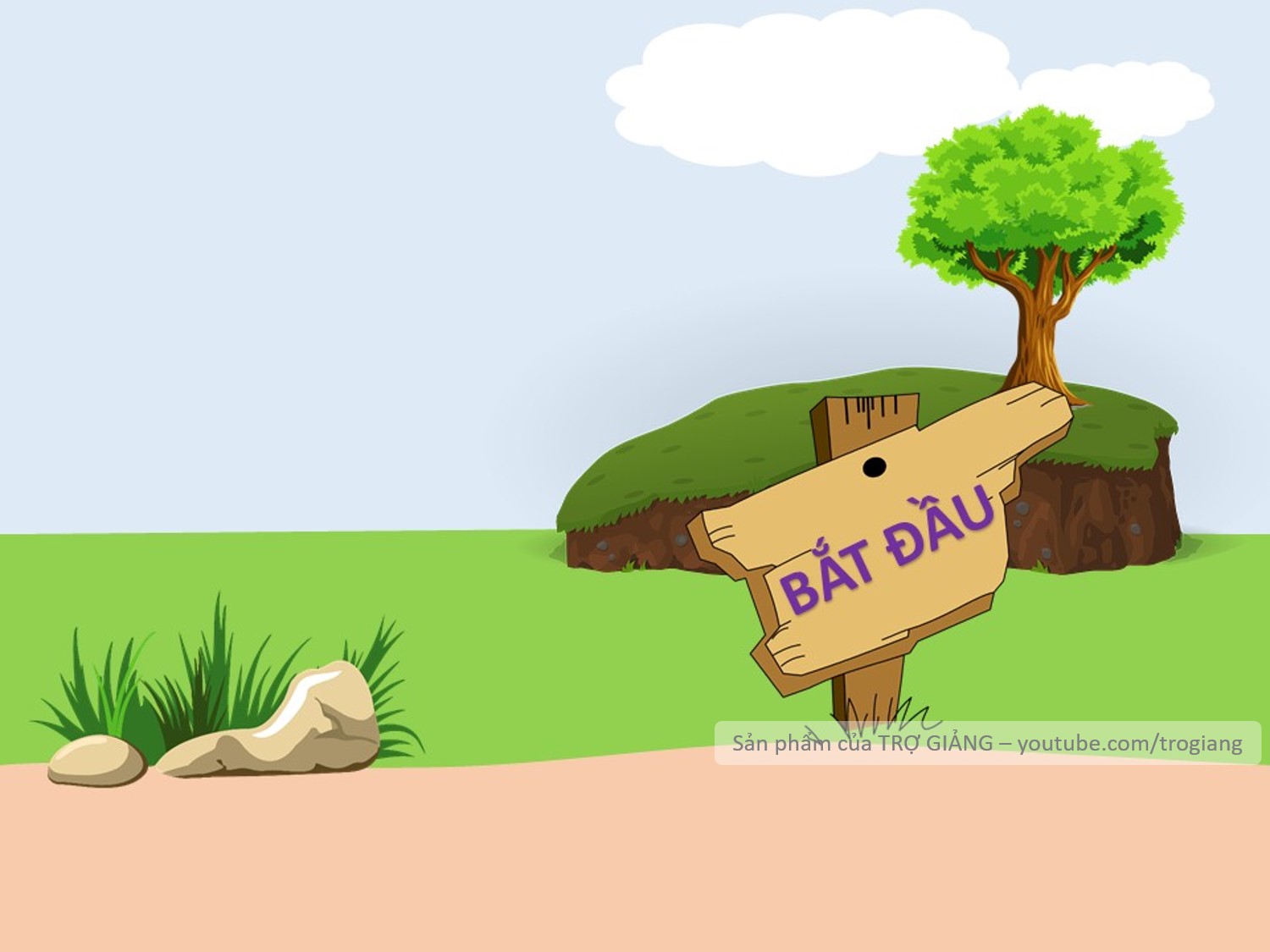 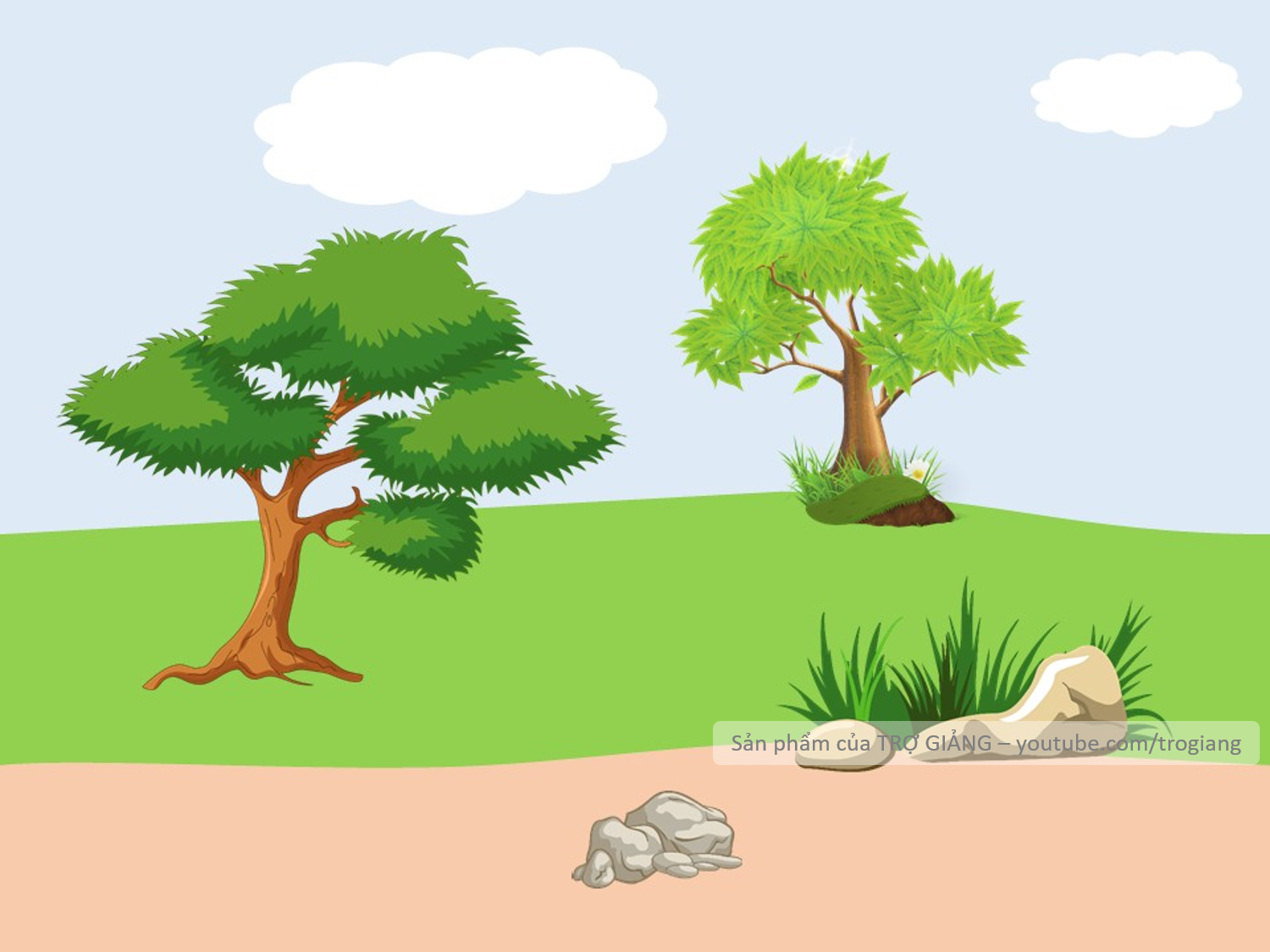 VƯỢT CHƯỚNG
NGẠI VẬT
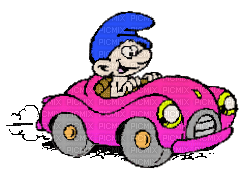 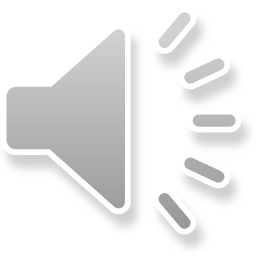 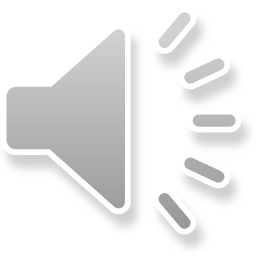 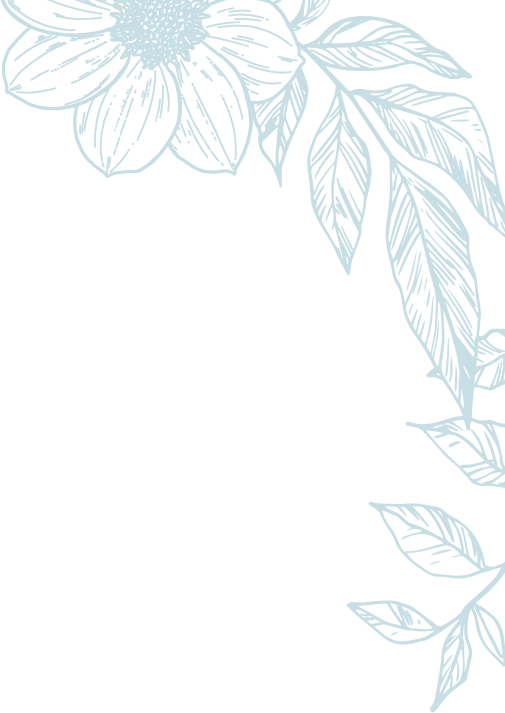 Cách chơi:
Bạn Xì Trum đang trên đường về nhà và gặp các chướng ngại vật, các em hãy giúp bạn bằng cách trả lời đúng các câu hỏi nhé.
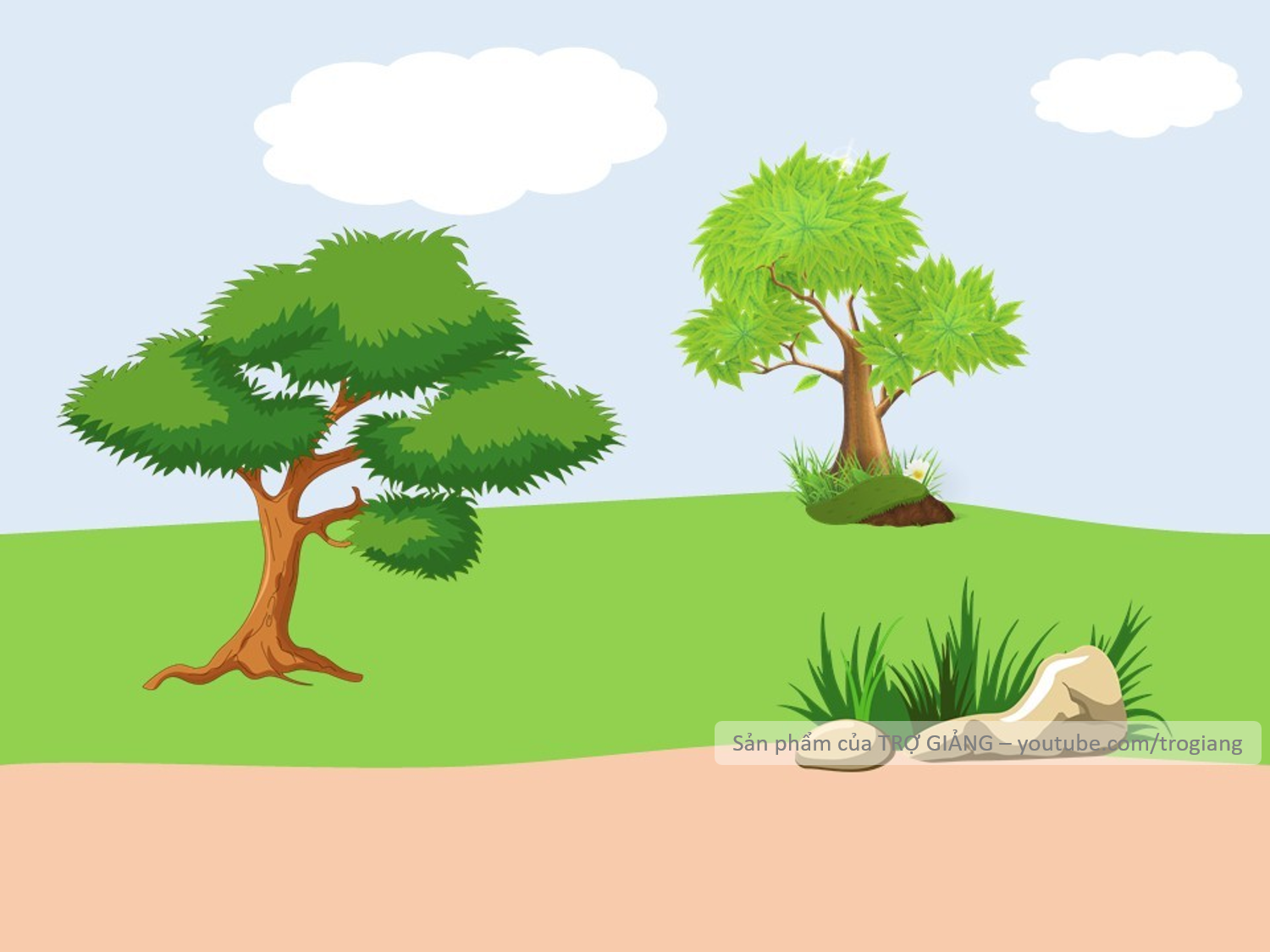 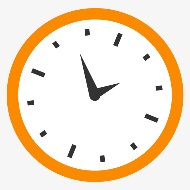 20
19
18
17
16
15
14
13
12
11
10
09
08
07
06
05
04
03
02
01
00
Câu 1: Giá trị của      là:  
          A.  12
B.  36
C.  3
D.  8
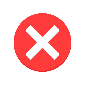 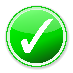 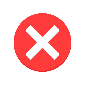 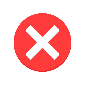 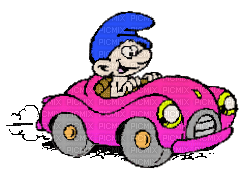 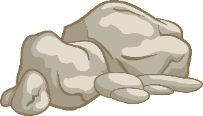 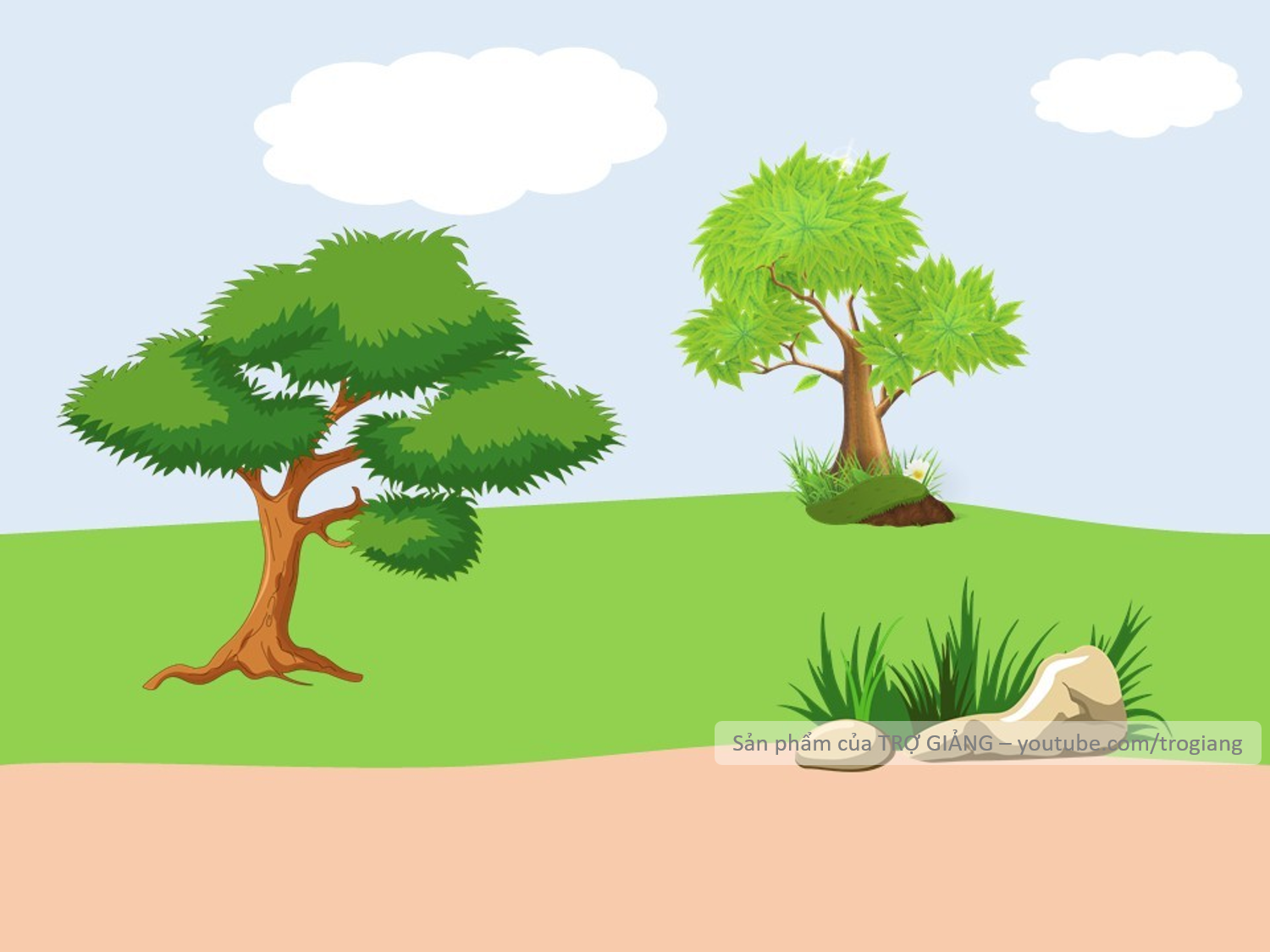 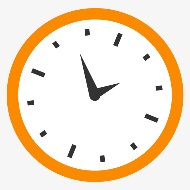 20
19
18
17
16
15
14
13
12
11
10
09
08
07
06
05
04
03
02
01
00
Câu 2: Giá trị của     sao cho  
	A.  
	B. 
	C.  
	D.
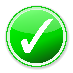 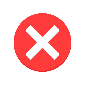 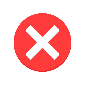 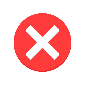 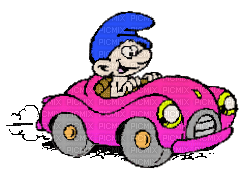 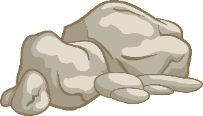 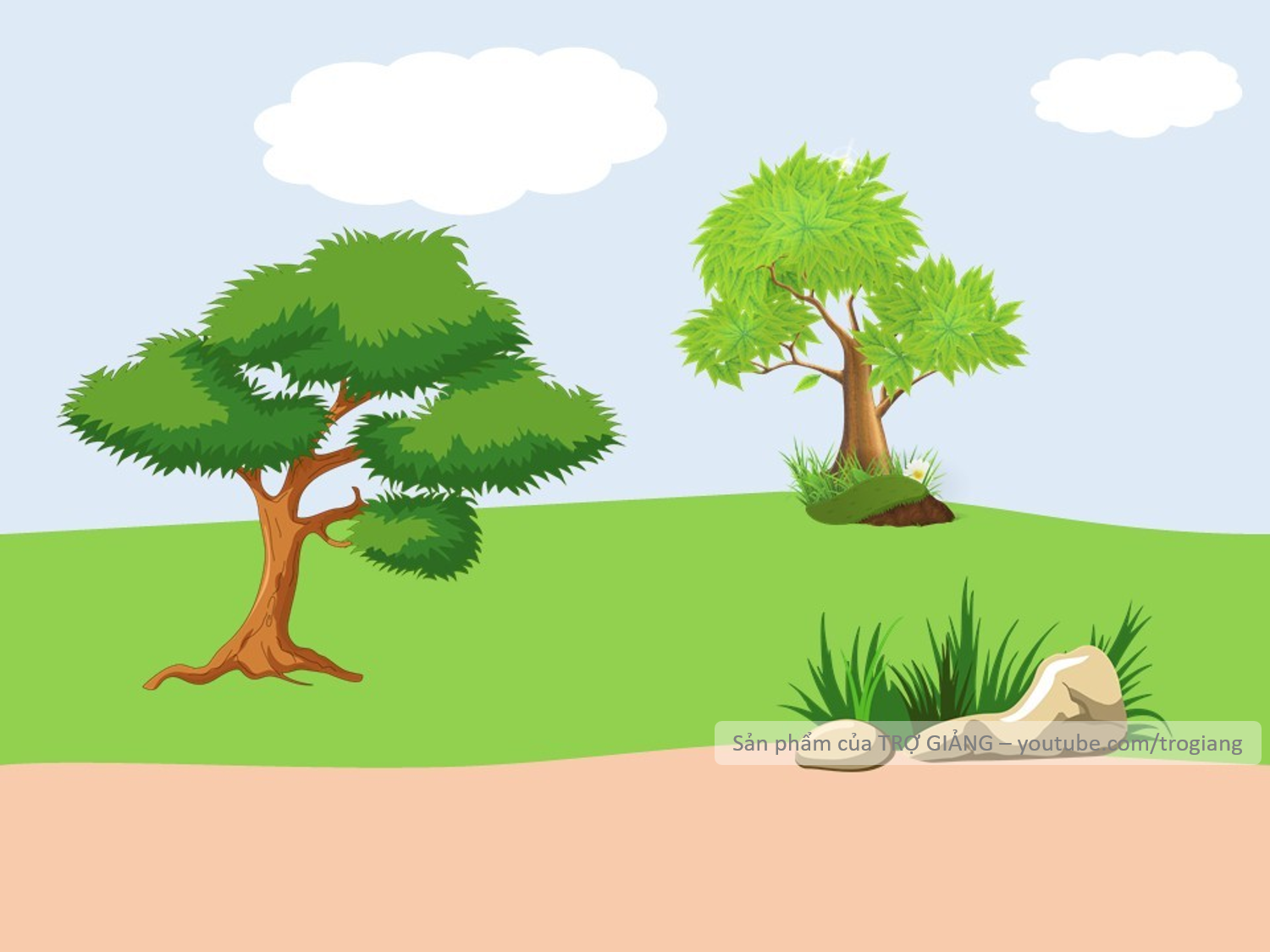 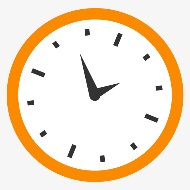 20
19
18
17
16
15
14
13
12
11
10
09
08
07
06
05
04
03
02
01
00
Câu 3: Giá trị của     là: 
A.  15
B. 125
C.  8
D.  150
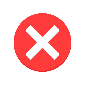 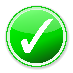 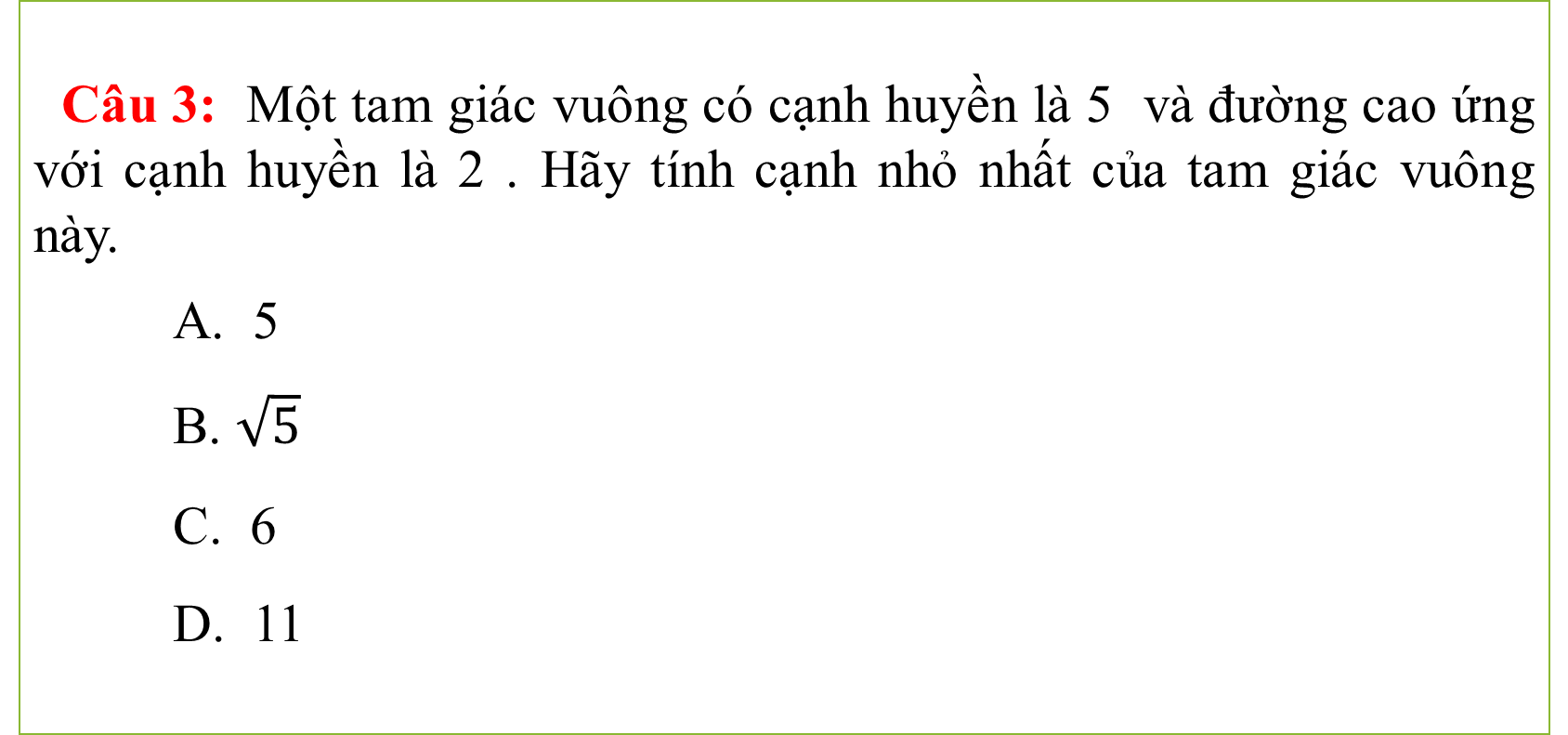 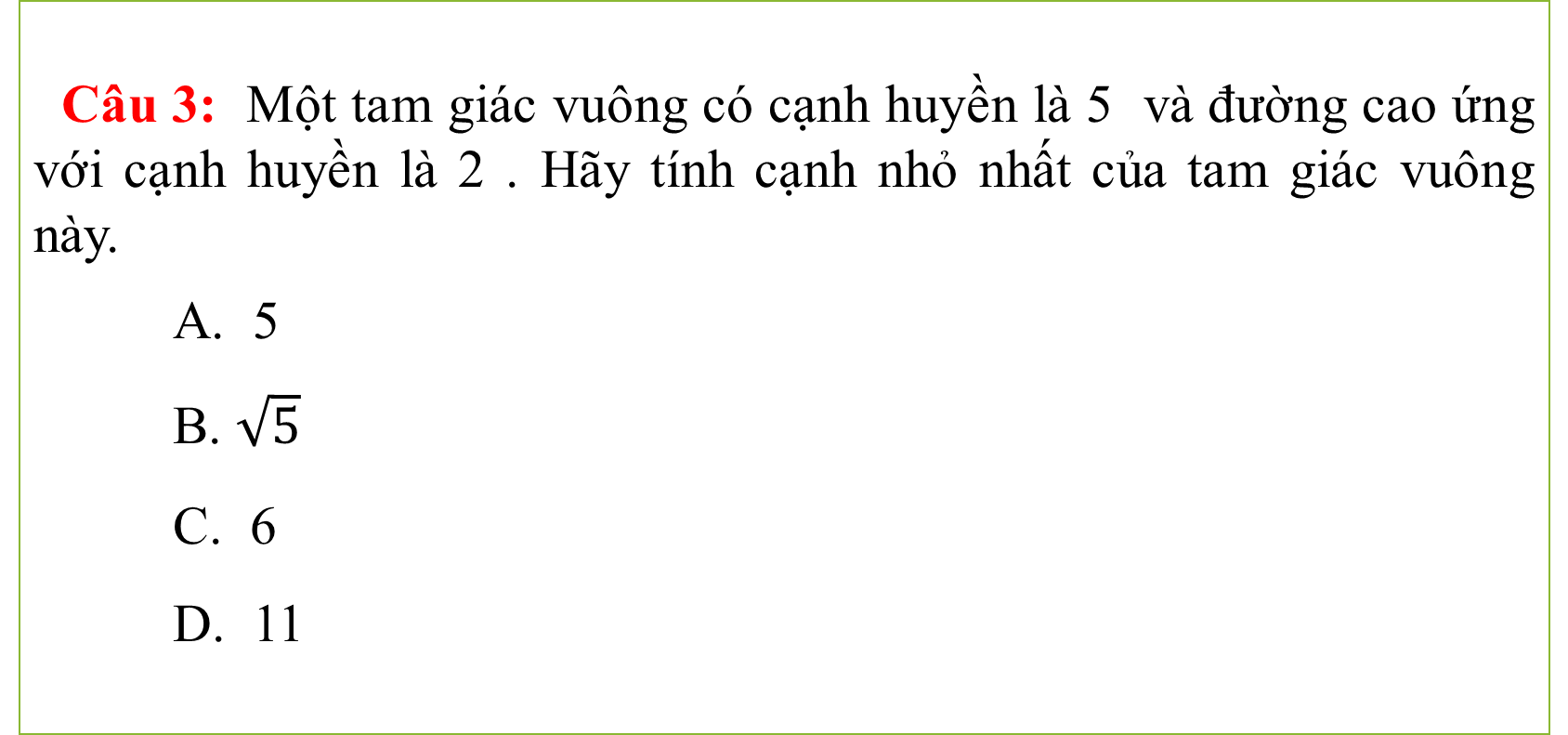 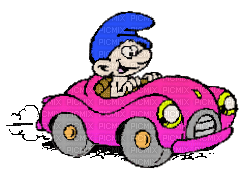 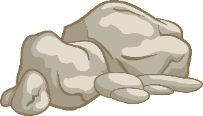 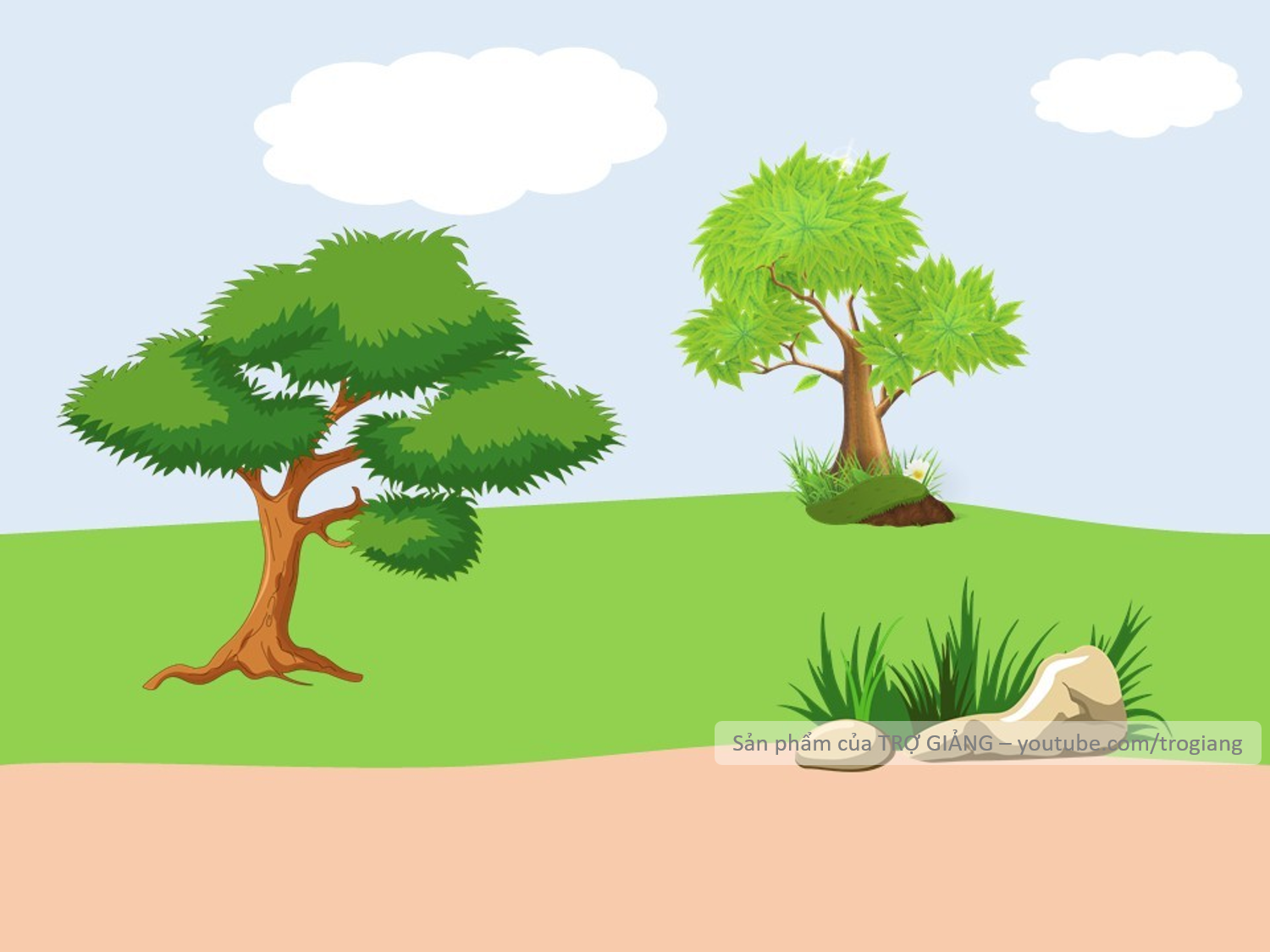 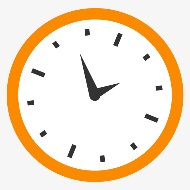 20
19
18
17
16
15
14
13
12
11
10
09
08
07
06
05
04
03
02
01
00
Câu 4: Giá trị của     sao cho  
          A. 
B. 
C. 
D.
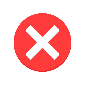 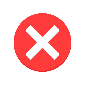 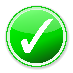 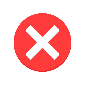 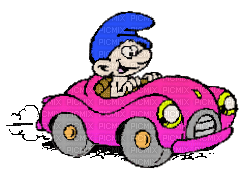 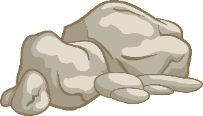 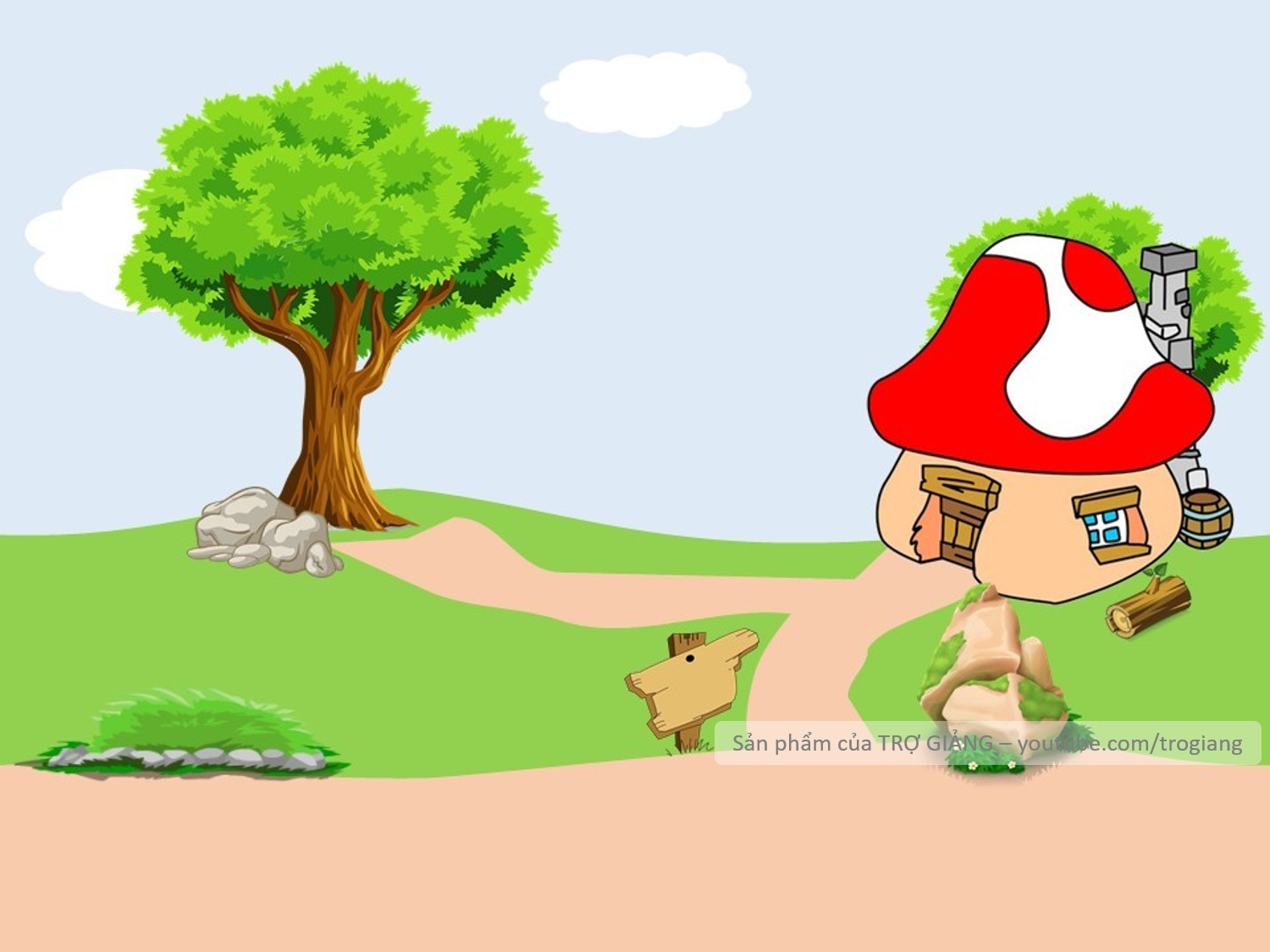 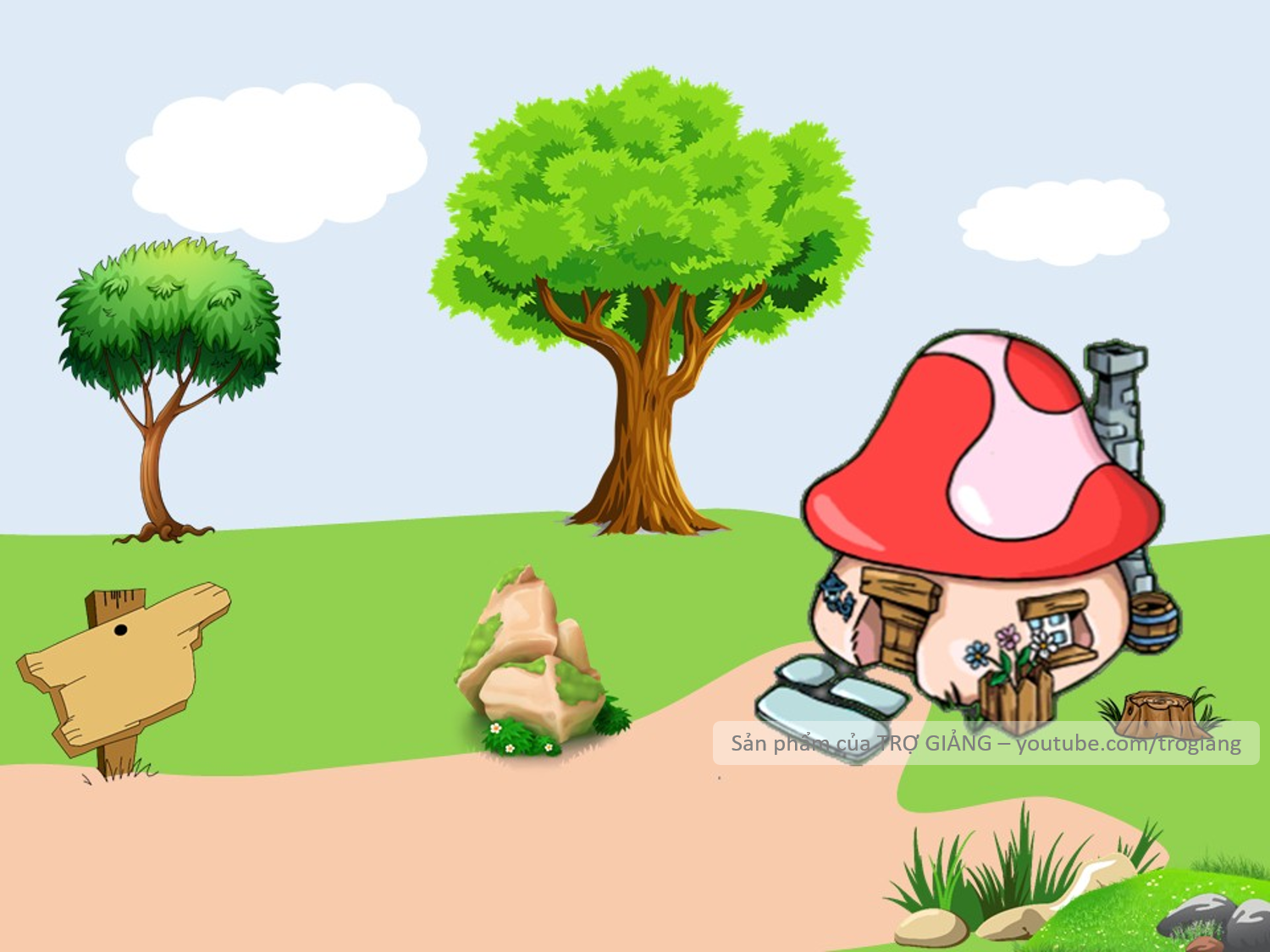 CHÀO MỪNG TÍ XÌ TRUM VỀ NHÀ
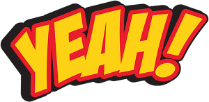 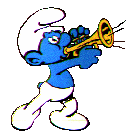 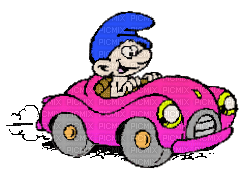 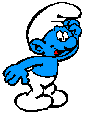 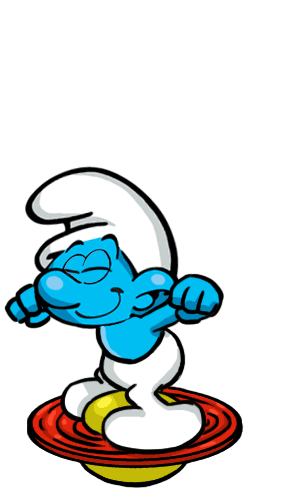 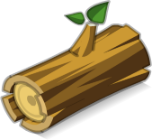 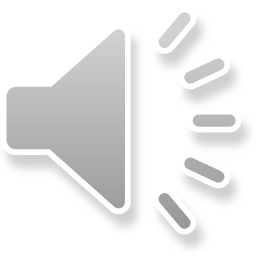 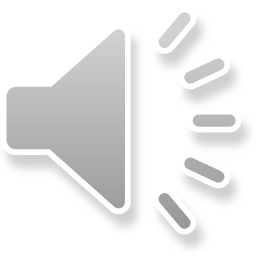 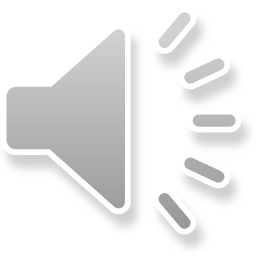 BÀI 1. CĂN BẬC HAI VÀ CĂN BẬC BA CỦA  SỐ THỰC
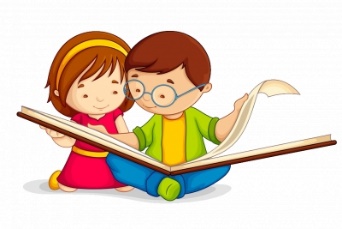 HÌNH THÀNH KIẾN THỨC
- Nhận biết được khái niệm căn bậc hai và căn bậc ba.
- Biết khai triển căn bậc hai, căn bậc ba.
- Vận dụng được vào một số bài toán căn bậc hai số học của một số không âm. 
- Tính được giá trị (đúng hoặc gần đúng) căn bậc hai số học của một số nguyên dương, căn bậc ba bằng máy tính cầm tay.
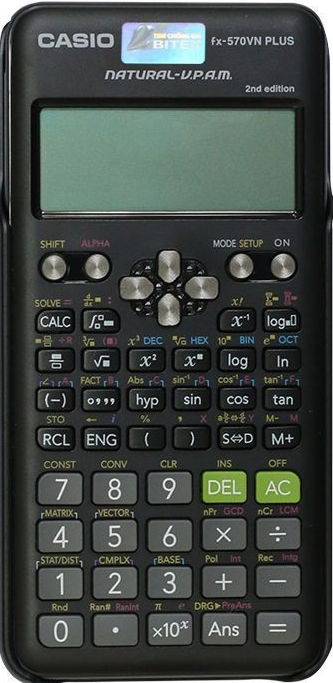 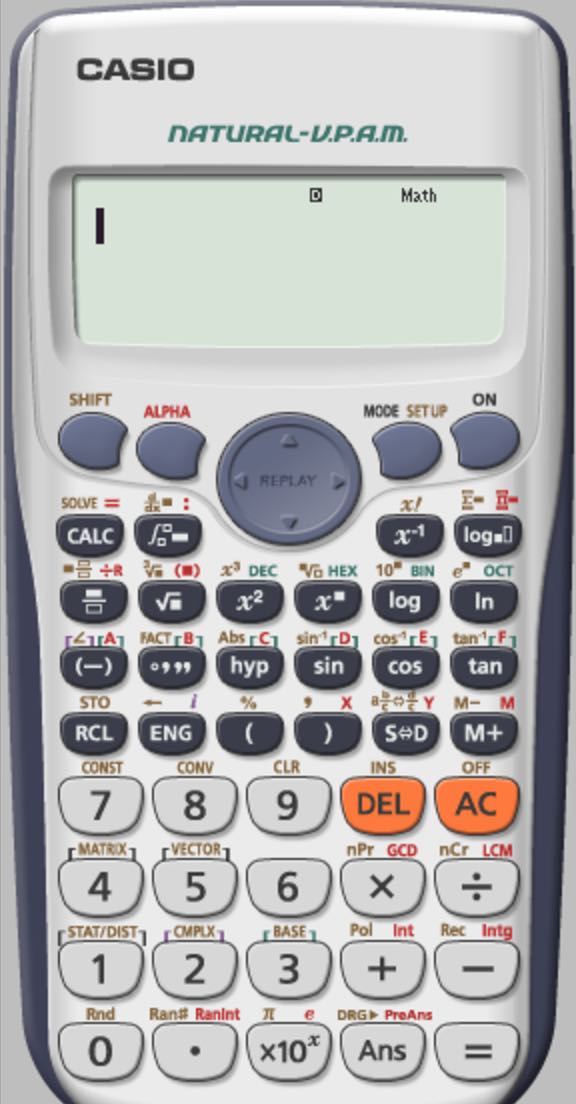 1. Căn bậc hai của số thực không âm
Hoạt động 1 (sgk/trang 48) Tìm số thực     sao cho
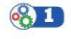 Ta có                          . Ta nói    và      là các căn bậc hai của
a)
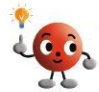 b)
Kết luận: Căn bậc hai của một số thực    không âm là một số thực    sao cho
1. Căn bậc hai của số thực không âm
Ví dụ 1:
a) Số     và       có phải là căn bậc hai của     hay không?
b) Số       và          có phải là căn bậc hai của          hay không?
c) Số       và         có phải là căn bậc hai của       hay không?
Giải:
a) Ta thấy                          nên     và       là căn bậc hai của
b) Ta thấy                                       nên       và         là căn bậc hai của
c) Ta thấy                                                  nên      và         không là căn bậc

 hai của
Chú ý
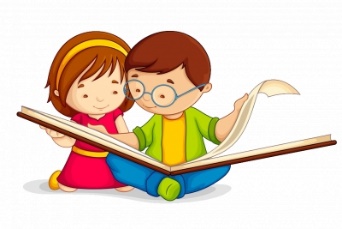 ● Khi          , số     có đúng hai căn bậc hai là hai số đối nhau: số dương kí hiệu       , số âm kí hiệu là         . 
Ta gọi        là căn bậc hai số học của a.
● Số âm không có căn bậc hai.
● Căn bậc hai của số    bằng    .
1. Căn bậc hai của số thực không âm
Ví dụ 2:
b) Từ đó, hãy sử dụng kí hiệu căn bậc hai để biểu thị giá trị    và giá trị
a) Số     và       có phải là căn bậc hai của      hay không?
Giải:
a) Ta thấy              và                  nên số    và         là căn bậc hai của
b) Ta viết như sau:
1. Căn bậc hai của số thực không âm
Ví dụ 3: Chỉ ra câu trả lời đúng trong các câu trả lời sau:
Giải:
a)  Đ
b)  Đ
c)  S
1. Căn bậc hai của số thực không âm
Ví dụ 4: Tìm:
Giải:
c) Căn bậc hai của
a) Ta thấy                    nên
b) Ta thấy                      nên
c) Ta thấy                                nên căn bậc hai của        là      và
Cụ thể:
1. Căn bậc hai của số thực không âm
Luyện tập 1: Tìm căn bậc hai của :
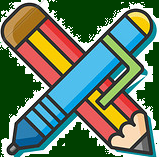 Giải:
• Ta thấy                                        nên căn bậc hai của         là       và
• Ta thấy                                 nên căn bậc hai của        là       và
• Ta thấy                                          nên căn bậc hai của          là       và
1. Căn bậc hai của số thực không âm
Ví dụ 5: So sánh:
a)         và
b)      và
Giải:
Với hai số                ta có:
• Nếu             thì
• Nếu                  thì
a) Vì            nên
b) Ta thấy              . Vì               nên                  hay
Chú ý
1. Căn bậc hai của số thực không âm
Ví dụ 6: Trong một thí nghiệm, một vật rơi từ độ cao          so với mặt đất. Biết quãng đường dịch chuyển của vật tính theo đơn vị mét được cho bởi công thức              với    là thời gian vật đó rơi, tính theo đơn vị giây (         ). Hỏi sau bao nhiêu lâu kể từ lúc rơi thì vật đó chạm đất?
Giải:
Khi vật chạm đất thì quãng đường dịch chuyển được của vật đó là         .
Ta có                 hay               . Do đó                       hoặc
Vì            nên            . Vậy sau 4 giây kể từ lúc rơi thì vật đó chạm đất.
2. Căn bậc ba
Hoạt động 2 (sgk/trang 50)
Chú ý:
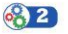 Bạn Loan cần làm chiếc hộp giấy có dạng hình lập phương với thể tích là           . Hỏi cạnh của chiếc hộp đó là bao nhiêu đề-xi-mét? Biết rằng độ dày của tờ giấy để làm hộp không đáng kể.
Ta có:
Ta nói    là căn bậc ba của     .
Kết luận: Căn bậc ba của một số thực    là một số thực    sao cho            
Căn bậc ba của số thực    được kí hiệu là
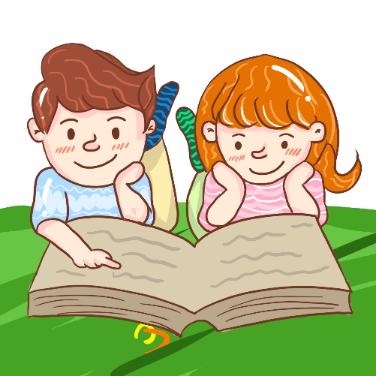 2. Căn bậc ba
Ví dụ 7:
a) Số     có phải là căn bậc ba của     hay không?
b) Số      có phải là căn bậc ba của           hay không?
c) Số       có phải là căn bậc ba của          hay không?
Chú ý: Mỗi số thực    đều có duy nhất một căn bậc ba.
Giải:
a) Ta thấy            nên     là căn bậc ba của
b) Ta thấy                      nên        là căn bậc ba của
c) Ta thấy                                  nên      không là căn bậc ba của
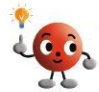 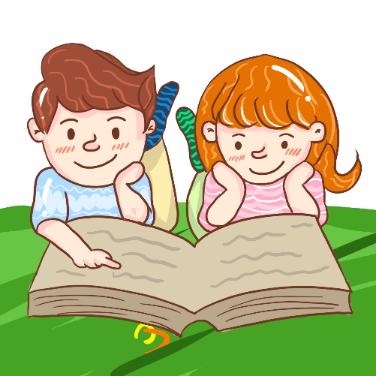 2. Căn bậc ba
Ví dụ 8: Tìm giá trị của:
Giải:
a)
b)
c)
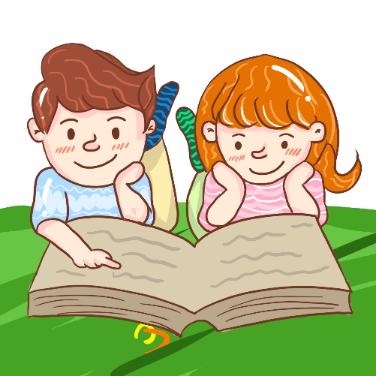 2. Căn bậc ba
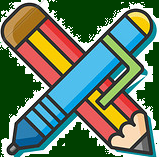 Luyện tập 2: Tìm giá trị của :
Giải:
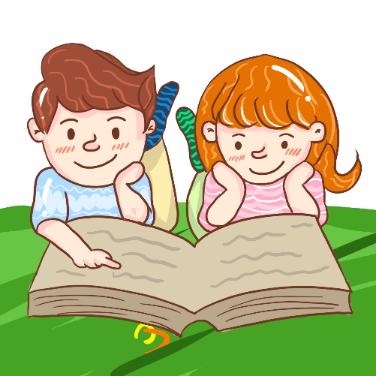 2. Căn bậc ba
Ví dụ 9. So sánh:
a)                 và
b)      và
Giải:
Với hai số         ta có:
• Nếu             thì
• Nếu                  thì
a) Vì                               nên
b) Vì                 . Do                   nên                          Vậy
Chú ý
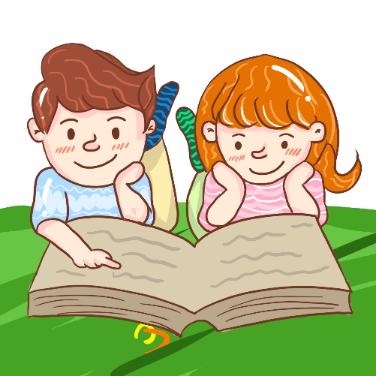 3. Sử dụng máy tính cầm tay để tìm căn bậc hai, căn bậc ba của một số hữu tỉ.
• Ta có thể tính được giá trị (đúng hoặc gần đúng) căn bậc hai, căn bậc ba của một số hữu tỉ bằng máy tính cầm tay
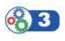 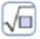 • Để tính căn bậc hai của một số hữu tỉ dương, ta sử dụng phím
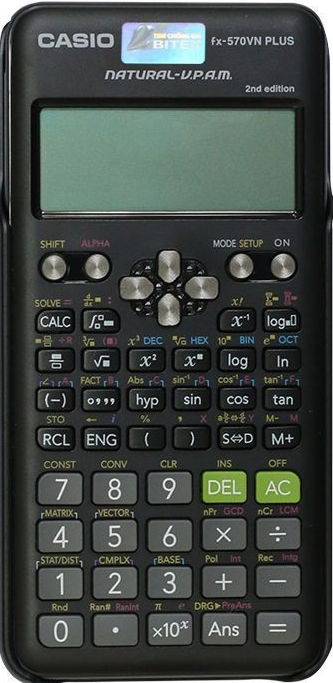 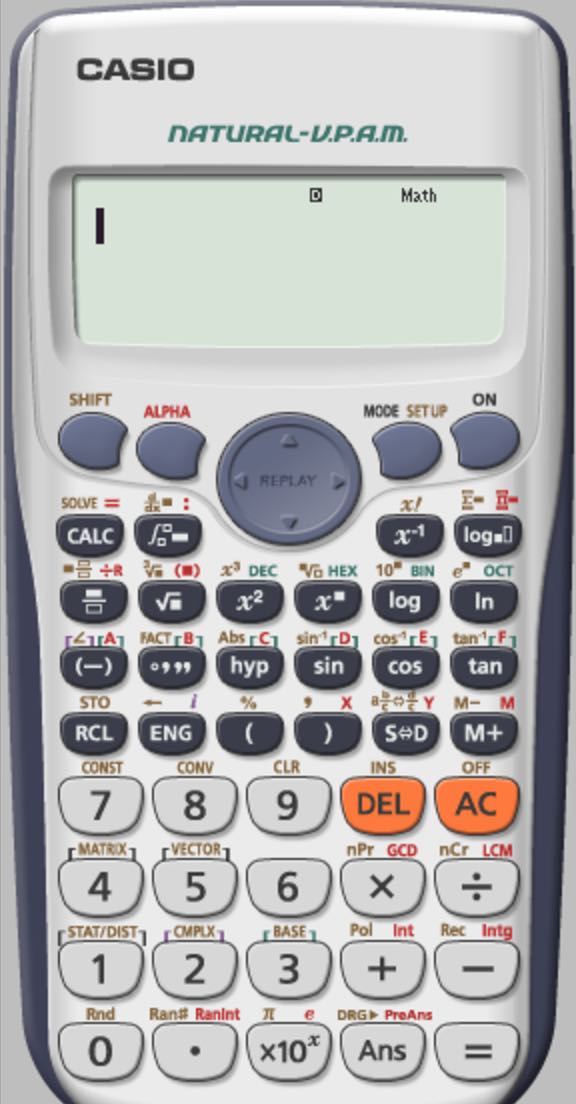 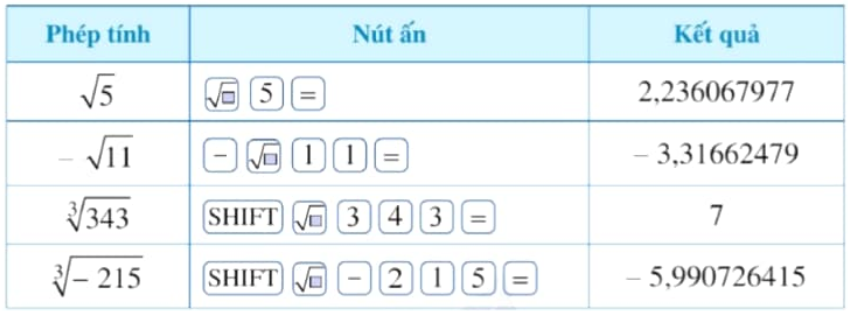 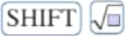 • Để tính căn bậc ba của một số hữu tỉ, ta sử dụng phím
Ví dụ 10. Dùng máy tính cầm tay để tính giá trị đúng hoặc gần đúng
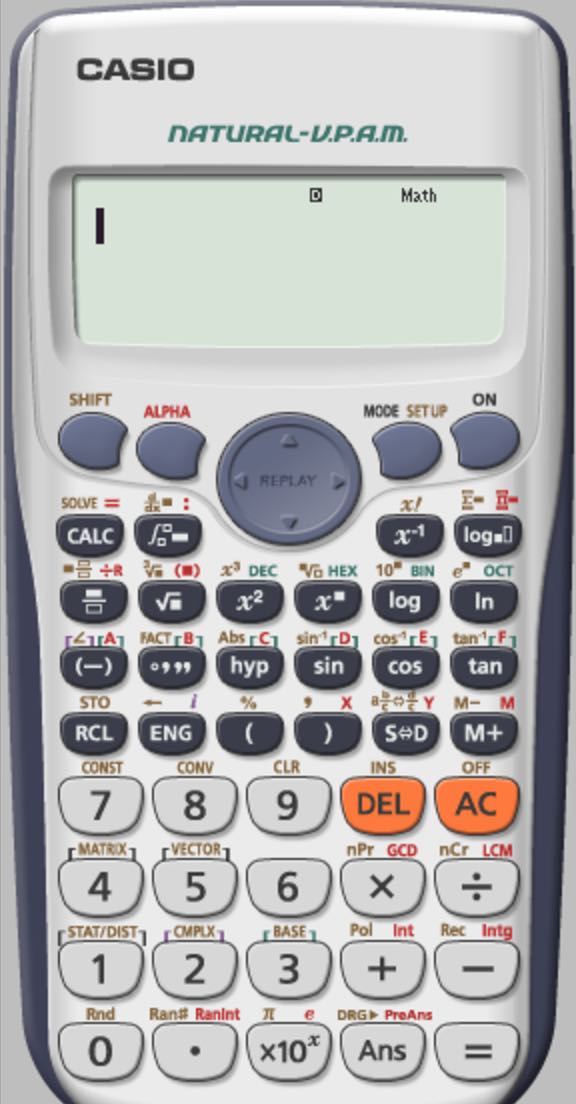 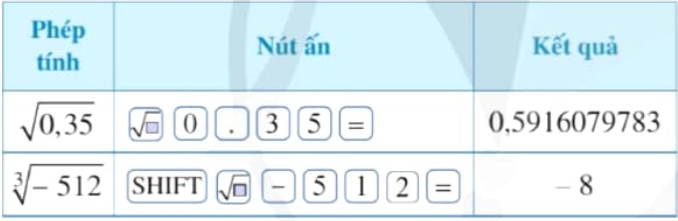 Luyện tập 3: Sử dụng máy tính cầm tay để tính giá trị đúng hoặc gần 
đúng trong mỗi trường hợp sau:
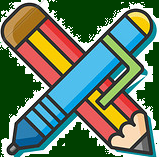 Ví dụ 11. Định luật thứ ba của Kepler về sự chuyển động của các hành tinh trong Hệ Mặt Trời cho biết khoảng cách trung bình d (triệu dặm) từ một hành tinh quay xung quanh Mặt Trời đến Mặt Trời được tính bởi công thức:                  với t (ngày Trái Đất) là thời gian hành tinh đó quay quanh Mặt trời đúng một vòng.
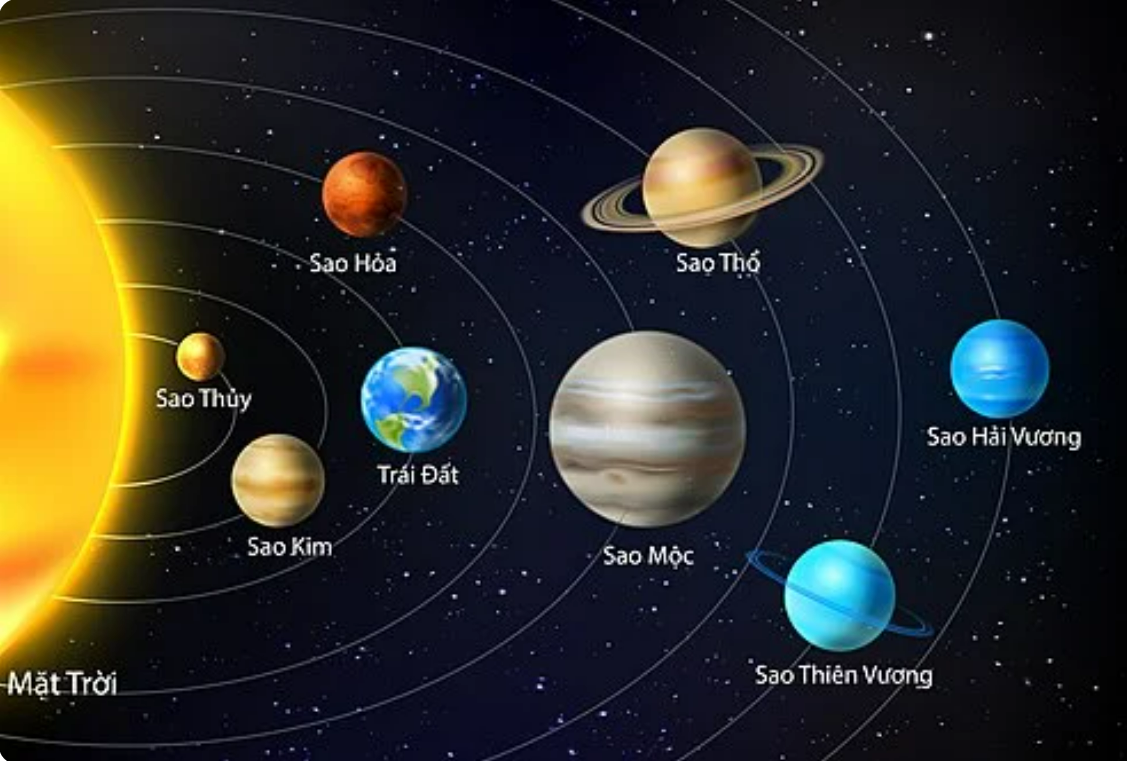 a) Trái Đất quay một vòng quanh Mặt Trời trong khoảng 365 ngày Trái Đất. Hỏi khoảng cách trung bình giữa Trái Đất và Mặt Trời là bao nhiêu triệu ki-lô-mét (làm tròn kết quả đến hàng phần mười) ? Biết 1 dặm = 1,609344 km.
Giải:
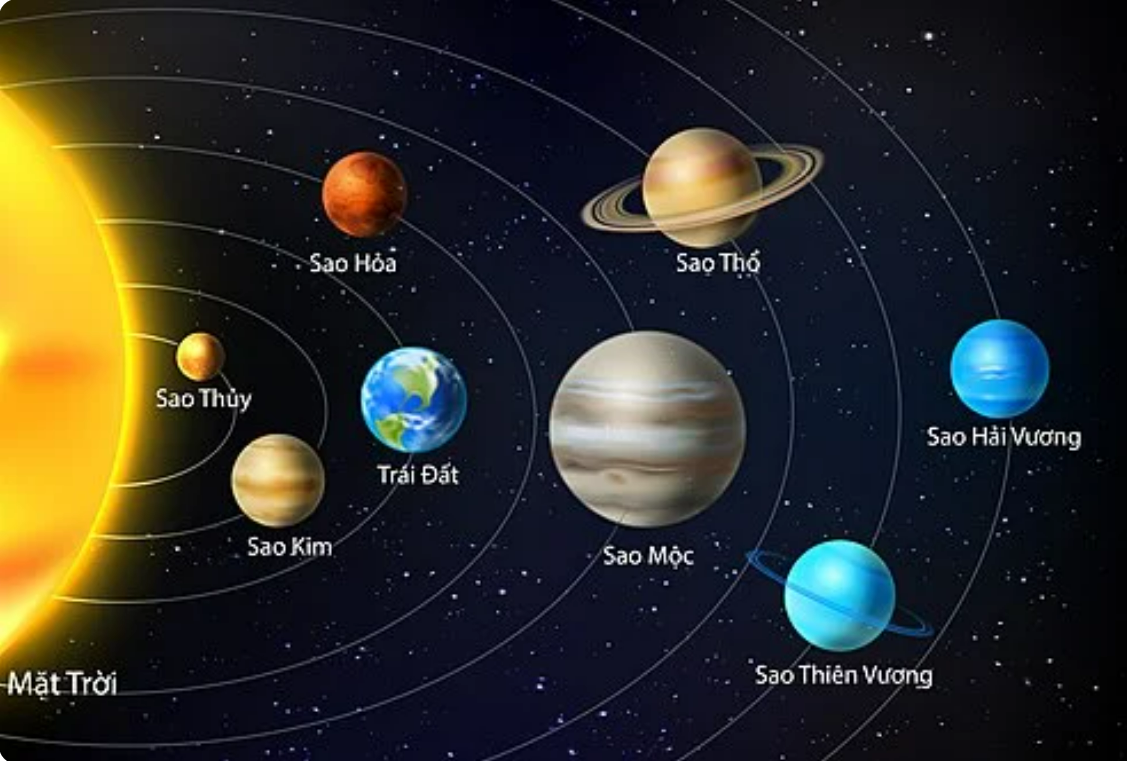 a) Thay               vào công thức                 , ta có:
Đổi               triệu dặm                triệu km.
(triệu dặm)
Vậy khoảng cách trung bình giữa Trái Đất 
và Mặt Trời là           triệu km.
b) Một năm Sao Hoả dài bằng 687 ngày trên Trái Đất, nghĩa là Sao Hoả quay xung quanh Mặt Trời đúng một vòng  với thời gian bằng 687 ngày Trái Đất. Hỏi khoảng cách trung bình giữa Sao Hoả và Mặt Trời  là bao nhiêu triệu ki-lô-mét? (làm tròn kết quả đến hàng phần mười)
Giải:
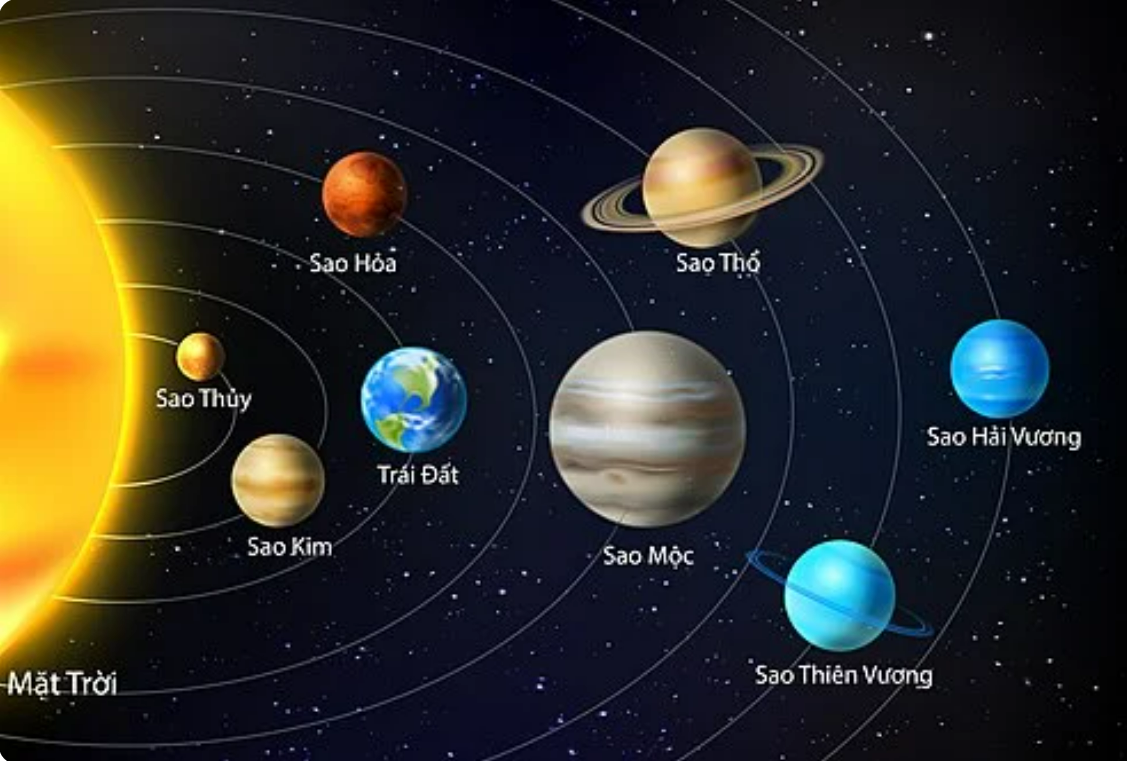 b) Thay               vào công thức                 , ta có:
Đổi                triệu dặm                triệu km.
(triệu dặm)
Vậy khoảng cách trung bình giữa Trái Đất 
và Mặt Trời là           triệu km.
BÀI 1. CĂN BẬC HAI VÀ CĂN BẬC BA CỦA  SỐ THỰC
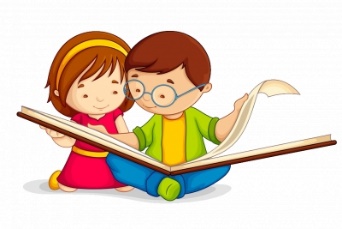 LUYỆN TẬP
Củng cố lý thuyết, định nghĩa, tính chất về căn bậc hai, căn bậc ba của số thực.
Tính được căn bậc hai, căn bậc ba của số thực.
Bài 1. (SGK – Trang  53). Trong các phát biểu sau, phát biểu nào đúng, phát biểu nào sai?
a) Mỗi số dương có đúng hai căn bậc hai là hai số đối của nhau.
b) Số âm không có căn bậc hai.
c) Số âm không có căn bậc ba.
d) Căn bậc ba của một số dương là số dương.
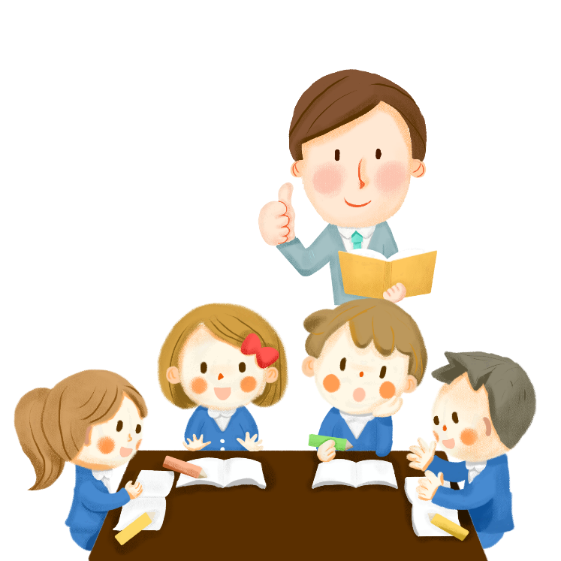 e) Căn bậc ba của một số âm là số âm.
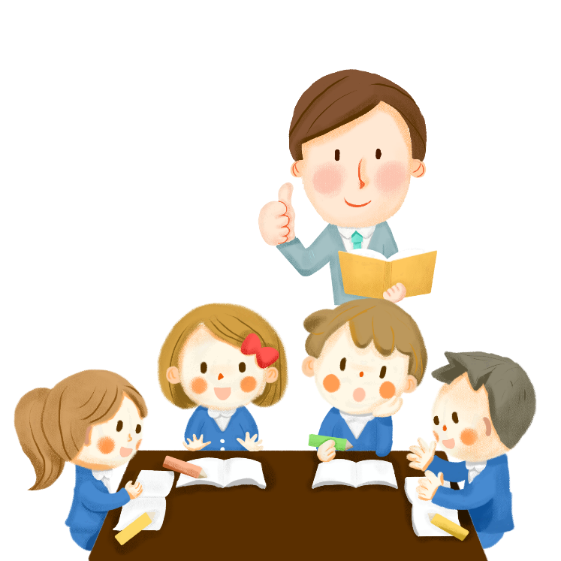 Bài 2. (SGK – Trang 53) Tìm căn bậc hai của :
Giải:
a)
b)
c)
d)
a) Ta thấy                               nên căn bậc hai của        là      và
b) Ta thấy                                      nên căn bậc hai của         là       và
c) Ta thấy                                    nên căn bậc hai của         là       và
d) Ta thấy                                    nên căn bậc hai của         là       và
a)
b)
c)
d)
a)
b)
c)
d)
Bài 3. (SGK – Trang 53) Tìm căn bậc ba của :
Giải:
Bài 4. (SGK – Trang 54) So sánh:
a)         và
b)           và
c)          và
d)          và
Giải:
a) Vì                    nên
c) Vì                     nên
d) Vì                          .
b) Vì                 . Do                nên
Do                           nên
hay
hay
BÀI 1. CĂN BẬC HAI VÀ CĂN BẬC BA CỦA  SỐ THỰC
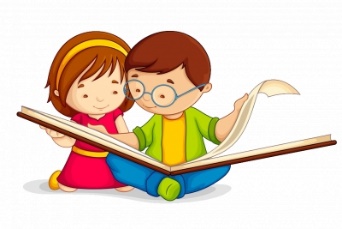 CỦNG CỐ
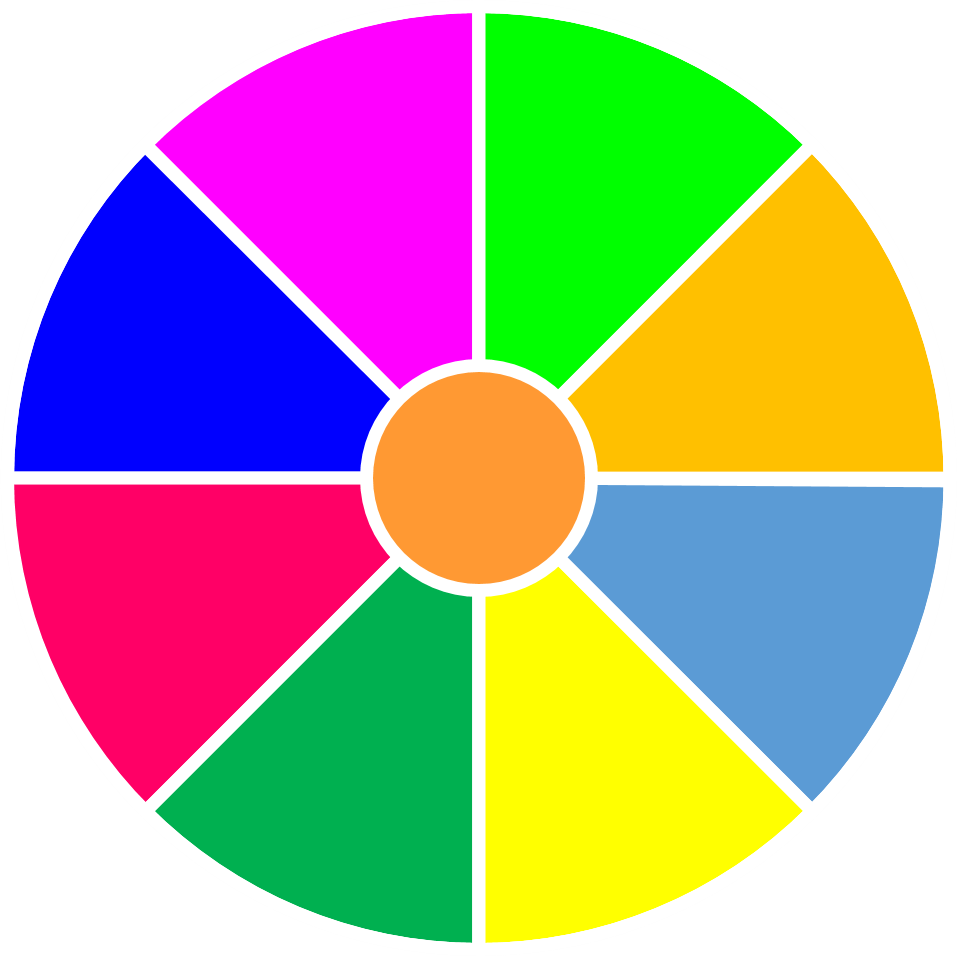 Ô SỐ MAY MẮN
LUẬT CHƠI
9
8
9
8
Có 5 ô số may mắn, chọn một ô số và 
trả lời câu hỏi, với mỗi câu trả lời đúng 
sẽ được quay một lượt và nhận được số 
điểm tương ứng.
10
10
6
8
CHÚC CÁC EM MAY MẮN
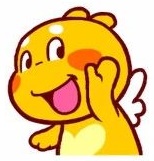 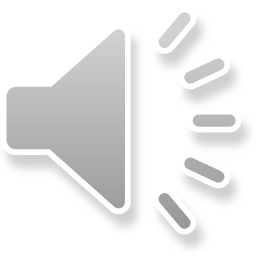 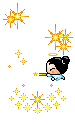 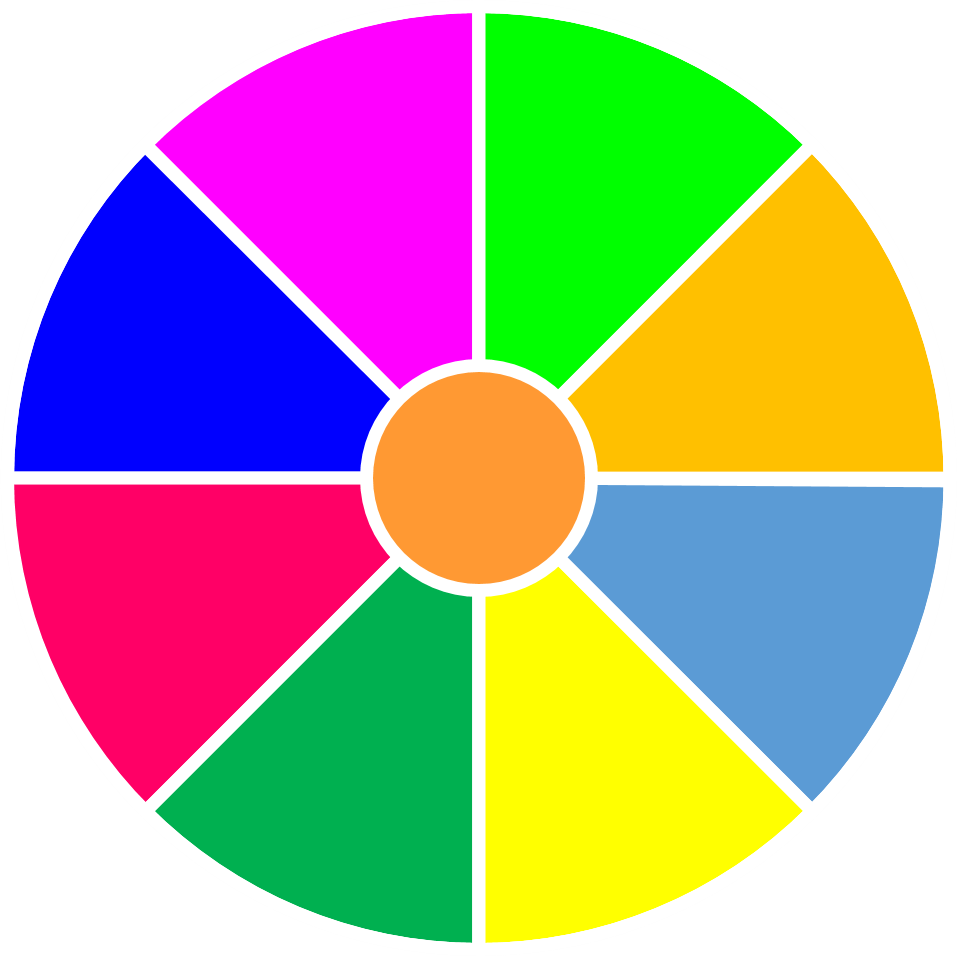 Ô SỐ 
MAY MẮN
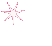 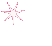 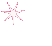 9
8
9
1
8
2
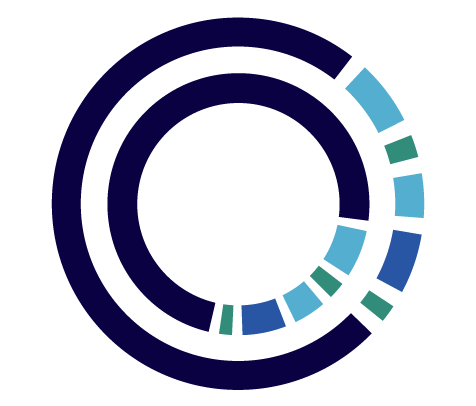 5
10
10
3
4
6
8
STOP
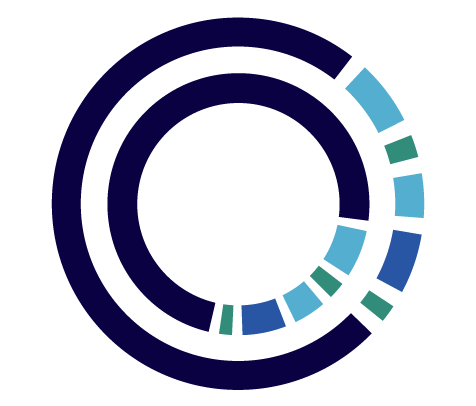 PLAY
Câu 1: Căn bậc hai của        là:
A.                                                   B. 
C.                                                   D.
và
Đáp án
Câu 1: C
Câu 2: Căn bậc ba của        là:
A.                                                   B. 
C.                                                   D.
và
Đáp án
Câu 2: A
Câu 3: Cho hình vẽ, chọn đáp án đúng
Đáp án
Câu 3: D
Đáp án
Câu 4: B
Đáp án
Câu 5: A
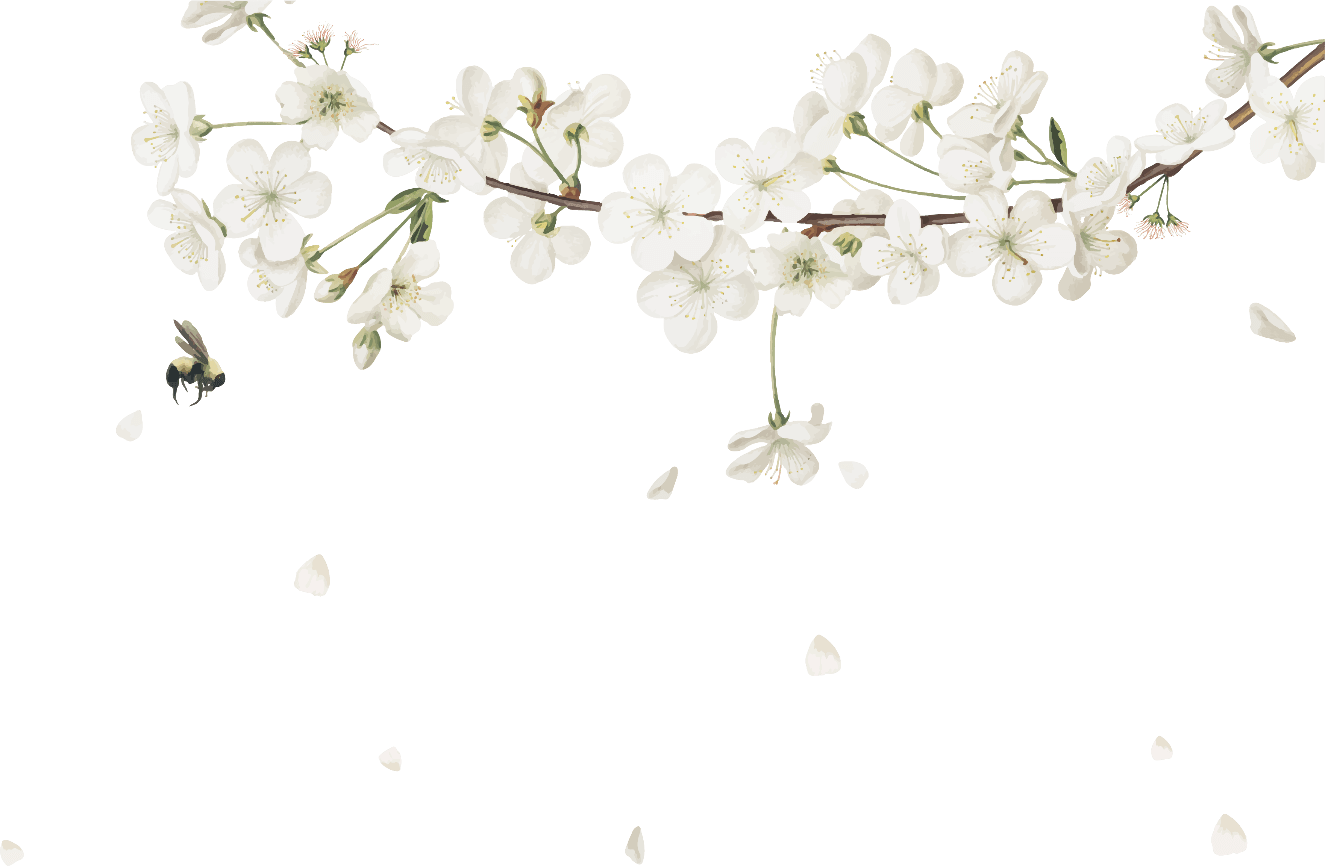 HƯỚNG DẪN VỀ NHÀ
-  Xem lại toàn bộ nội dung bài đã học.
HS xem lại các bài GV chữa và hướng dẫn làm ở trên lớp.
Hoàn thành các bài tập còn lại trong SGK.
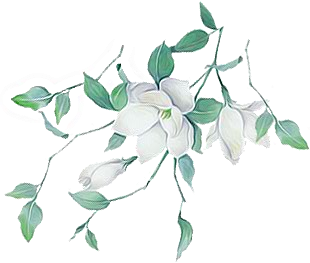 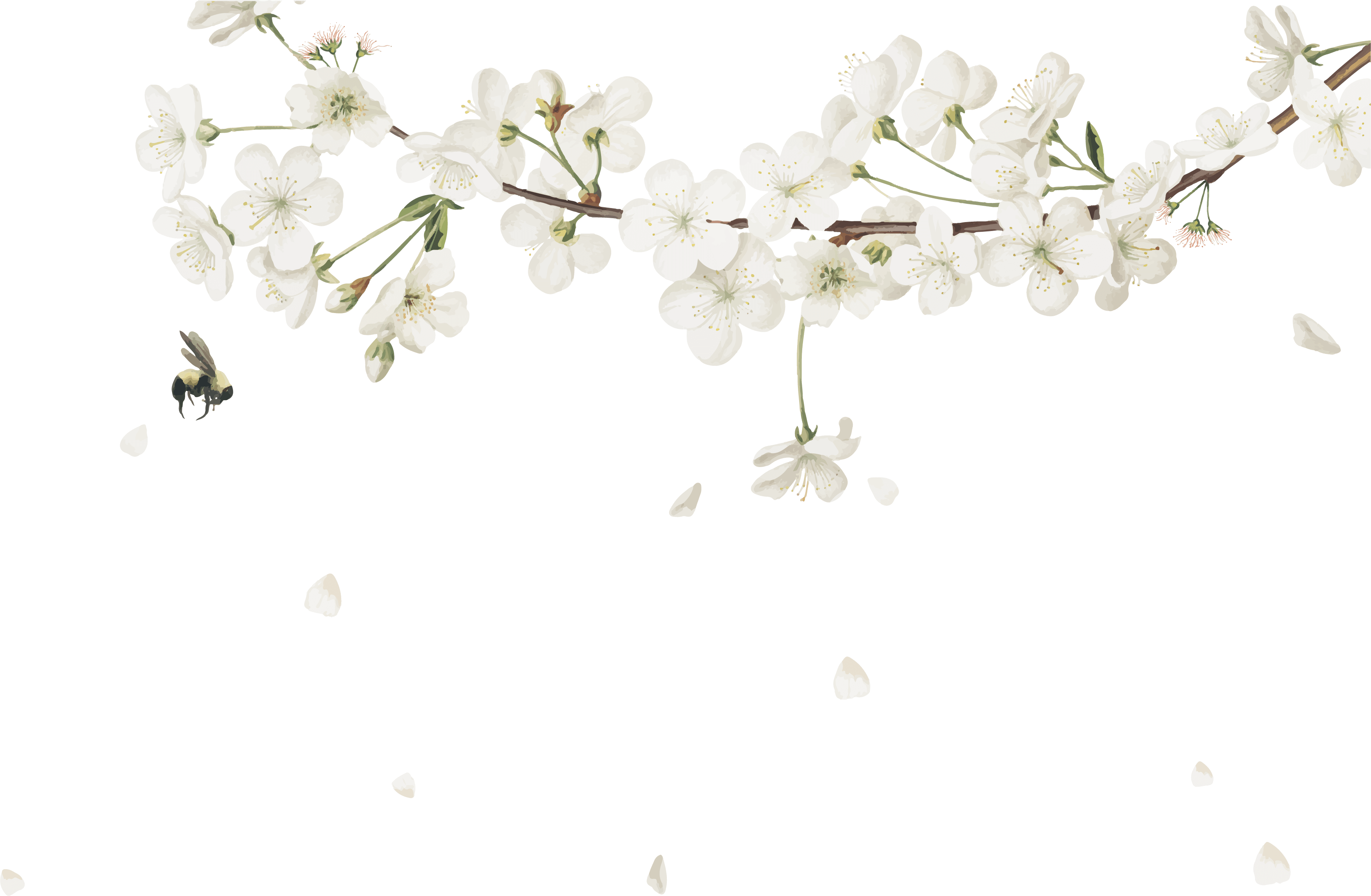 CHÀO TẠM BIỆT 
VÀ CHÚC CÁC EM HỌC TỐT!
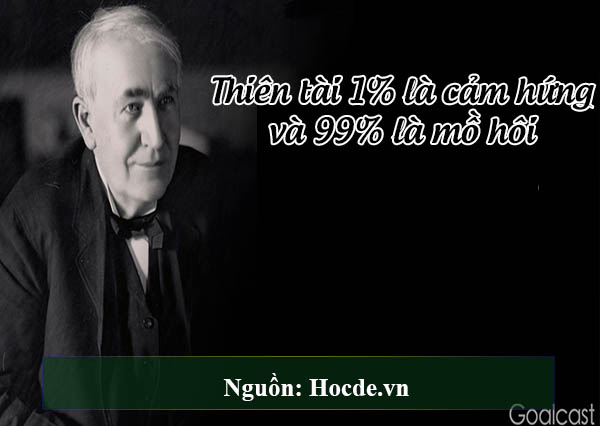